Ecology
Biology 1
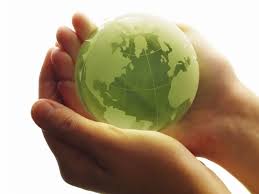 What is Ecology?
Ecology is the scientific study of the interactions of organisms and their environment.
All organisms live and interact in the biosphere.
The biosphere is the part of the Earth where life exists.
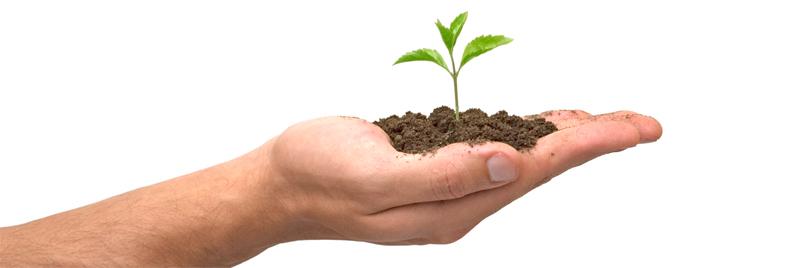 Individual, Species, Population, Community, Ecosystem, Biome, Biosphere
Individual organism
Species: a group of similar organisms that mate and produce fertile offspring (babies can have babies).
Population: a group of individuals of the same species that live in the same area
Community: a collection of different populations that live together in an area
Ecosystem: all of the organisms living in a specific place, together with their physical environment
Biome: a group of ecosystems with the same climate and similar dominant communities






Biosphere: the part of the planet (land, water and air) where all life exists
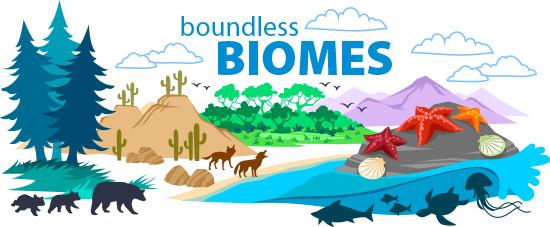 Levels of Organization
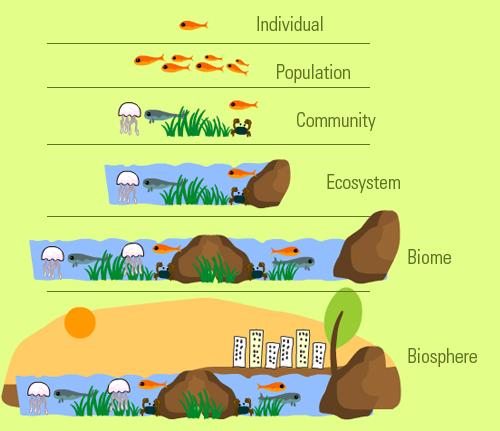 Energy Flows…
Energy flows through an ecosystem in one direction only.  It flows from the sun (or chemical compound) to an autotroph and then to heterotrophs.
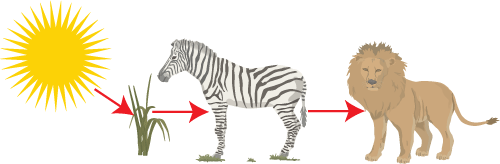 Energy Flow
Organisms must use energy from the environment for life processes (STERNGRR).
Living things get energy in different ways.
Sunlight is the main source of energy for life on Earth.
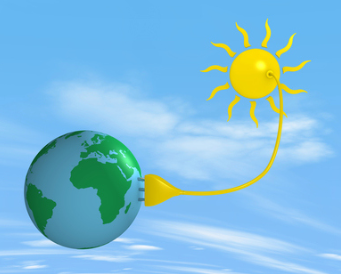 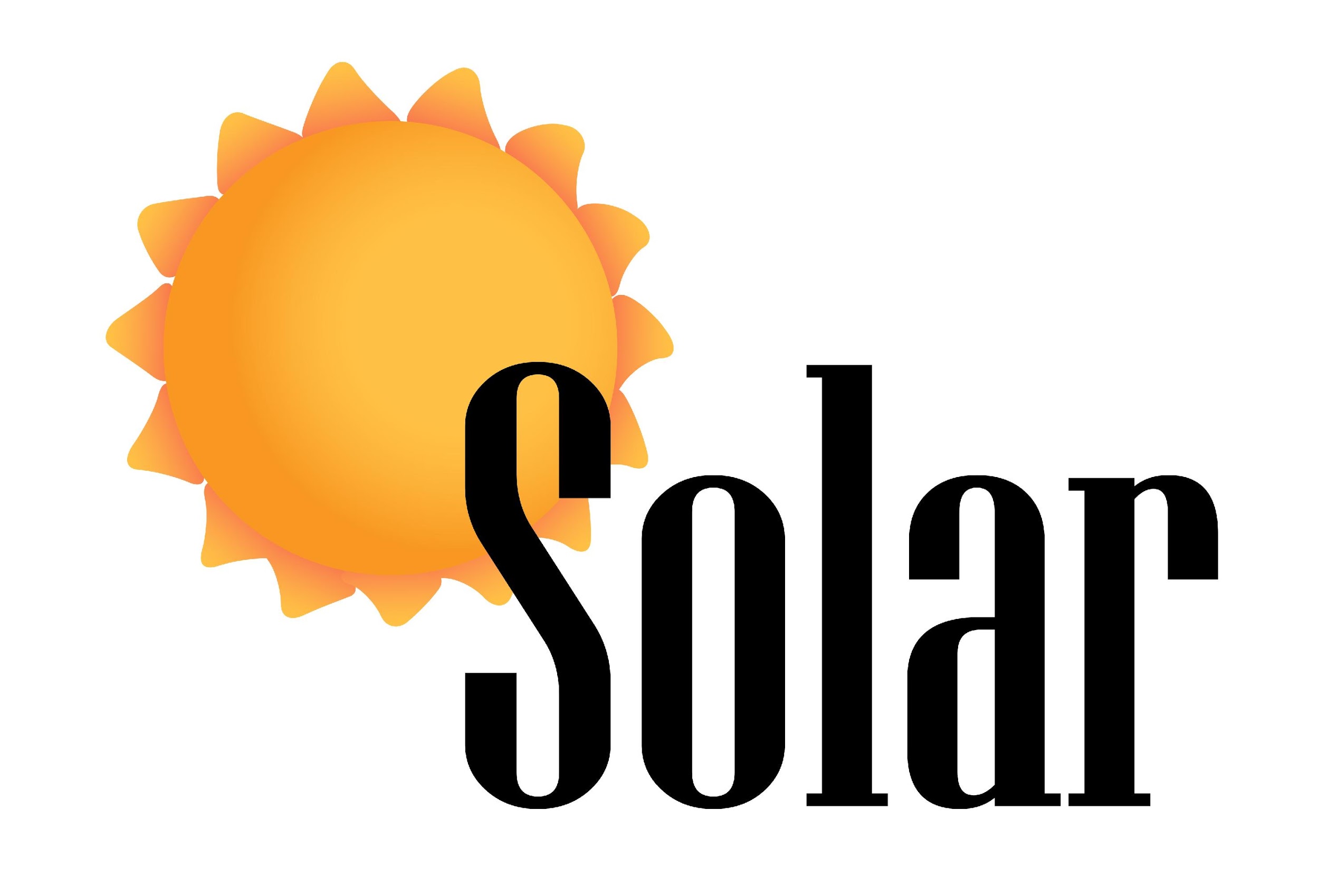 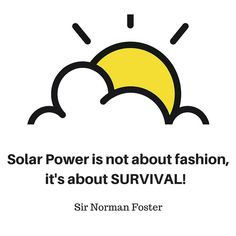 Organisms that use the energy in sunlight or chemicals to make their own food are called producers.
Producers are also called autotrophs
Auto means self; -troph means feeding
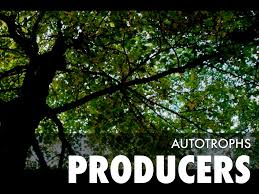 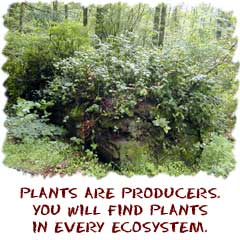 Photosynthesis
Some autotrophs use sunlight to make food. This process is called photosynthesis.
Plants, algae, and some bacteria do this.
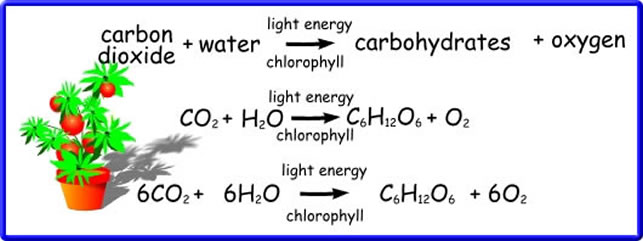 Chemosynthesis
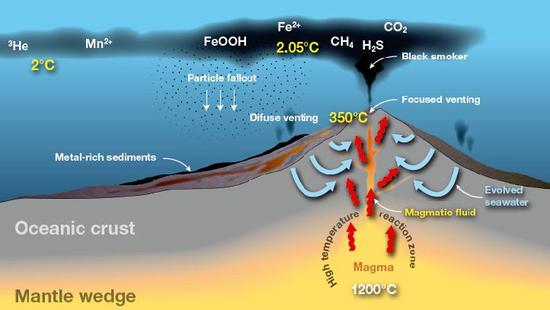 Some types of organisms rely on the energy stored in chemical compounds
Only some Bacteria Do This!!!!!!
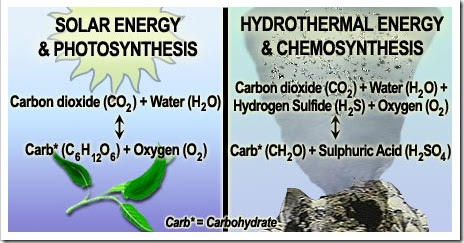 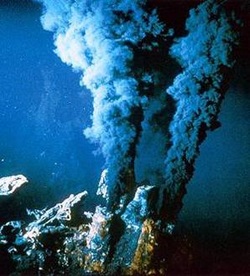 Many organisms rely on other organisms for energy and food. They are called heterotrophs.
Hetero means different; -troph means feeding
Heterotrophs are also called consumers
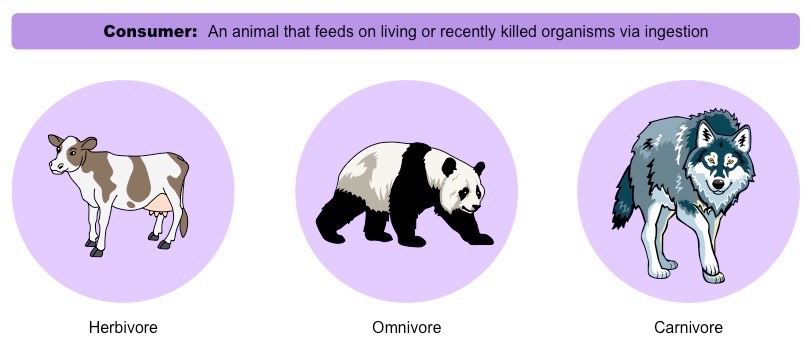 Types of heterotrophs
Herbivores: such as cows, get energy by eating only plants.


Carnivores: such as snakes, get energy by eating only animals.
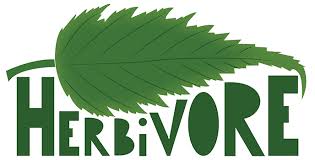 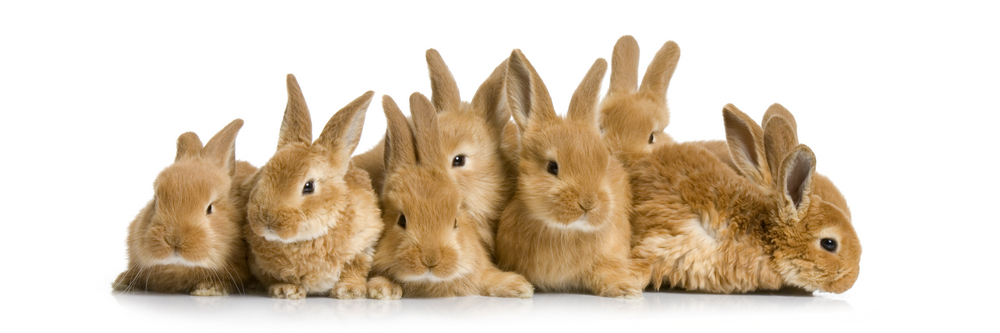 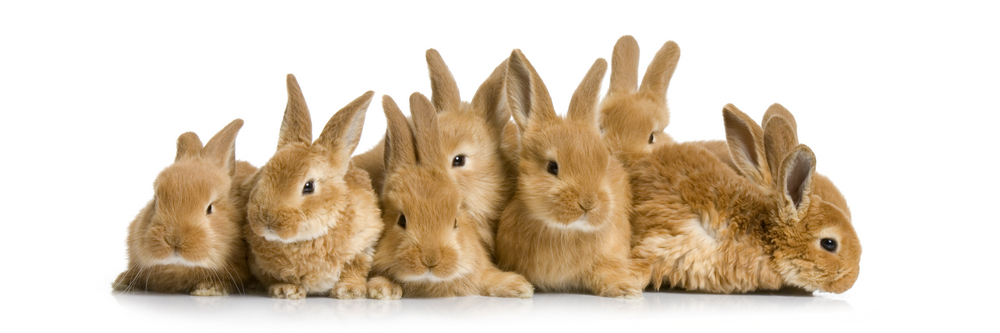 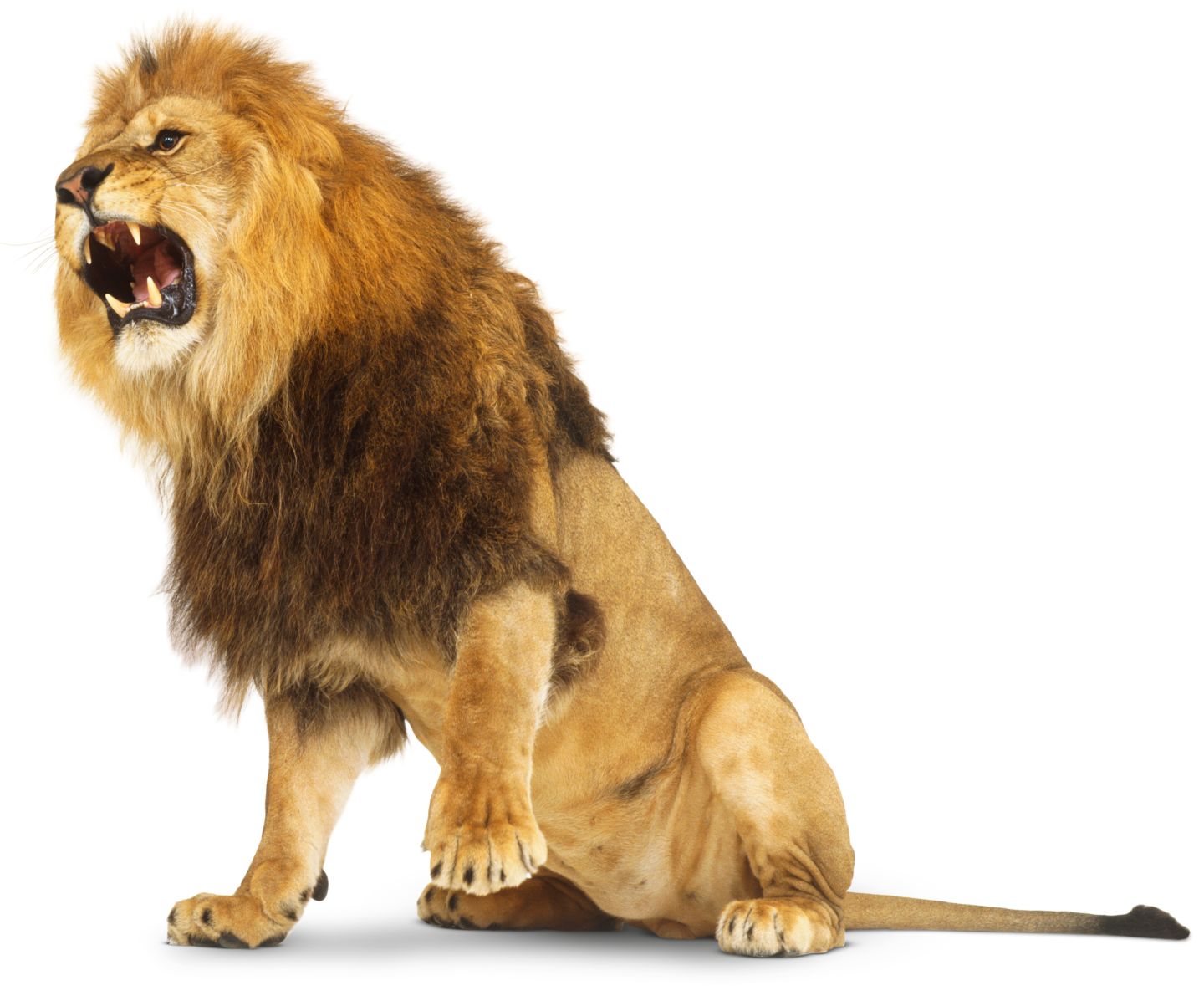 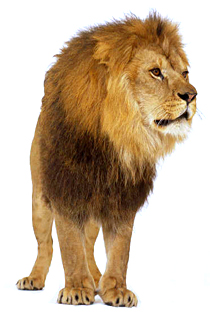 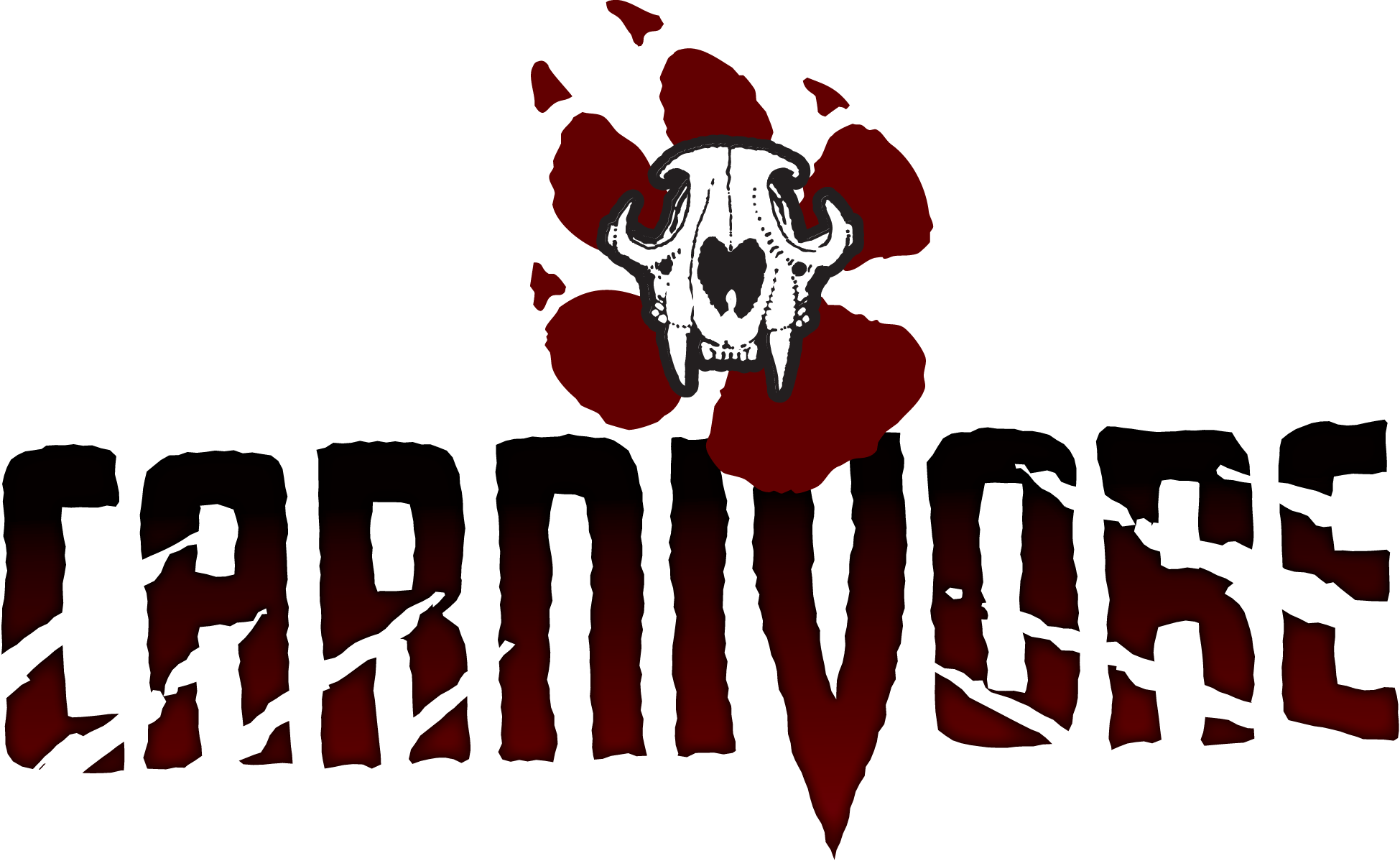 Types of heterotrophs
Omnivores: such as humans, get energy by eating both plants and animals.
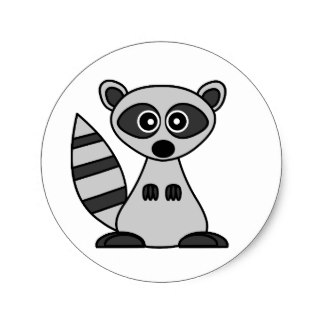 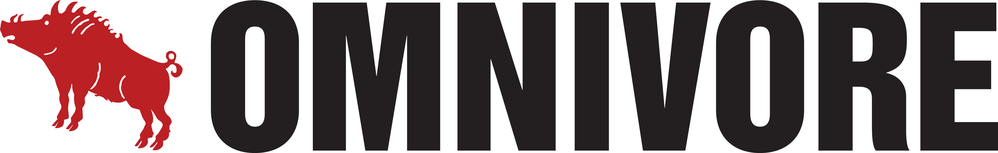 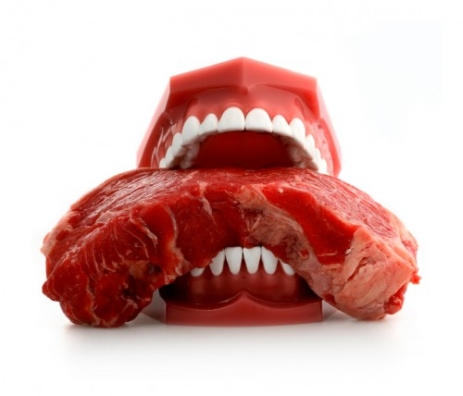 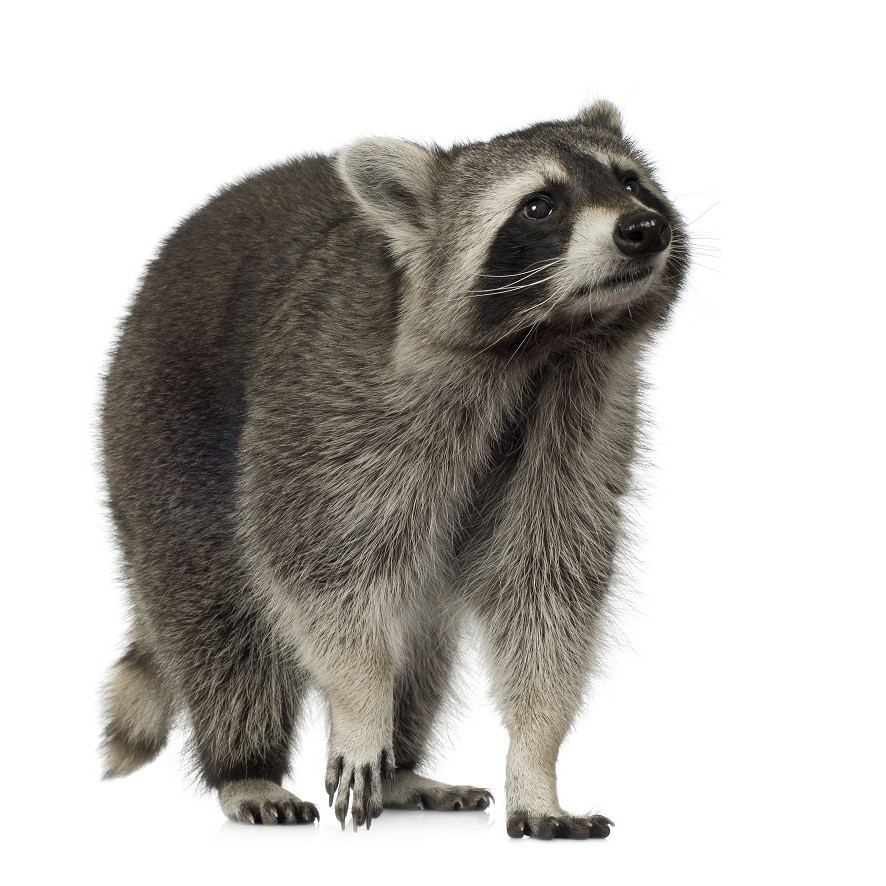 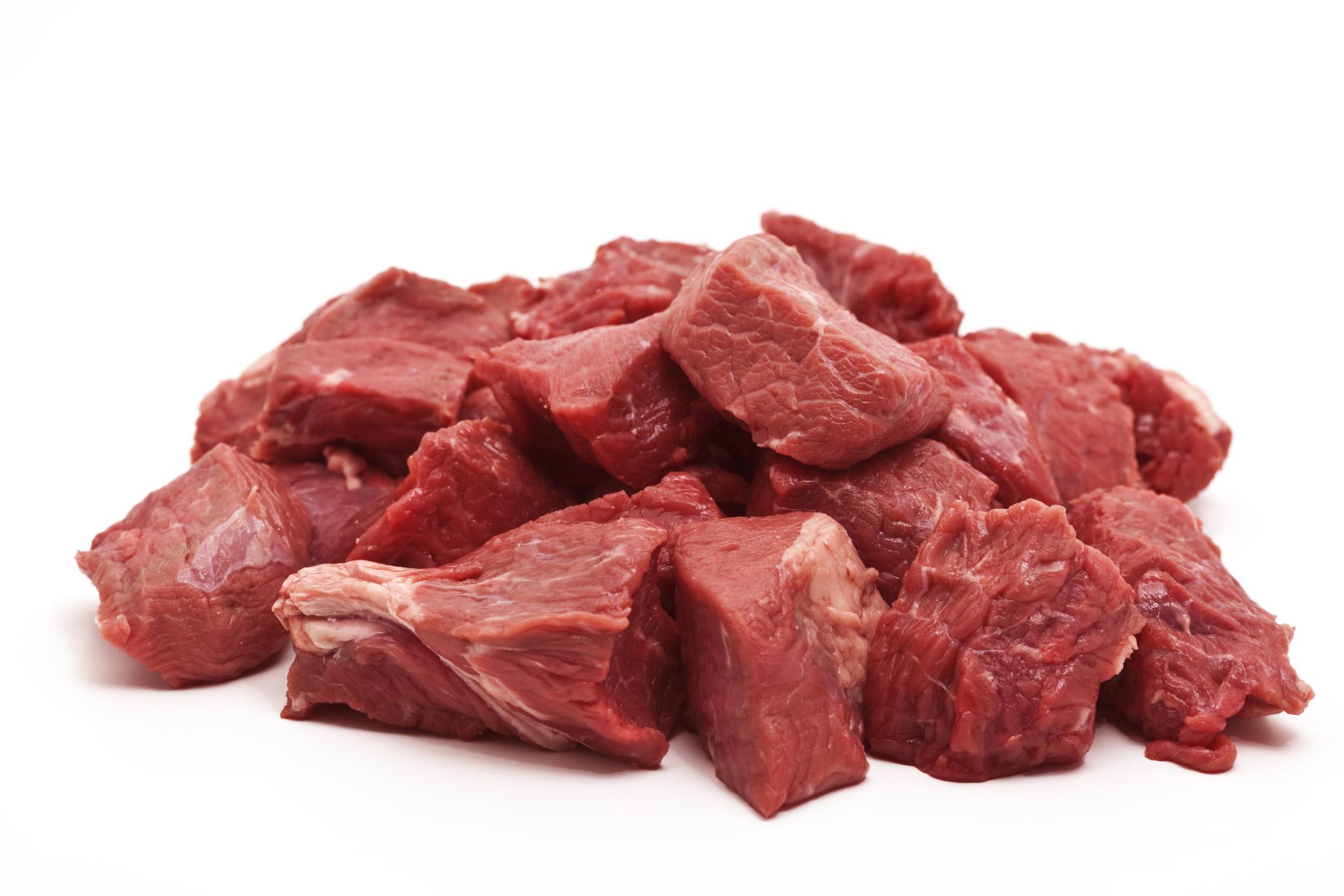 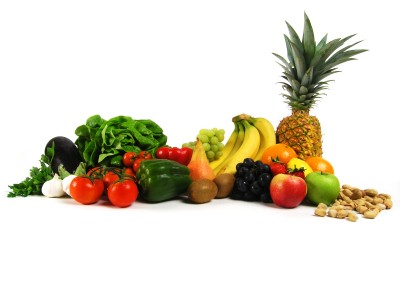 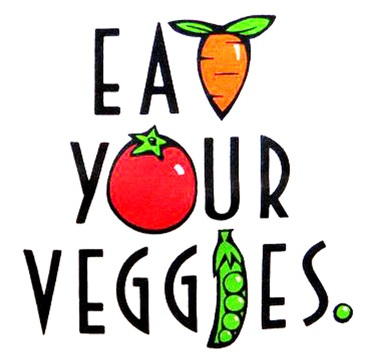 Types of heterotrophs
Decomposers: such as fungi, break down organic matter.
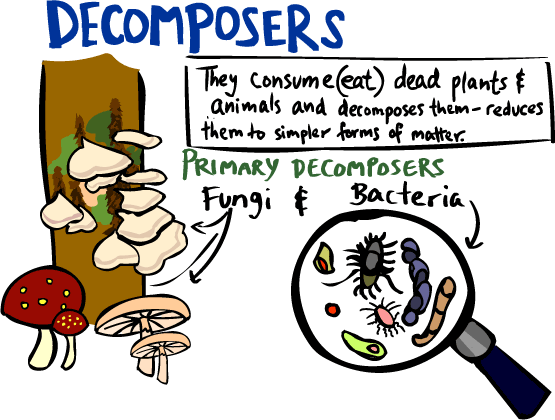 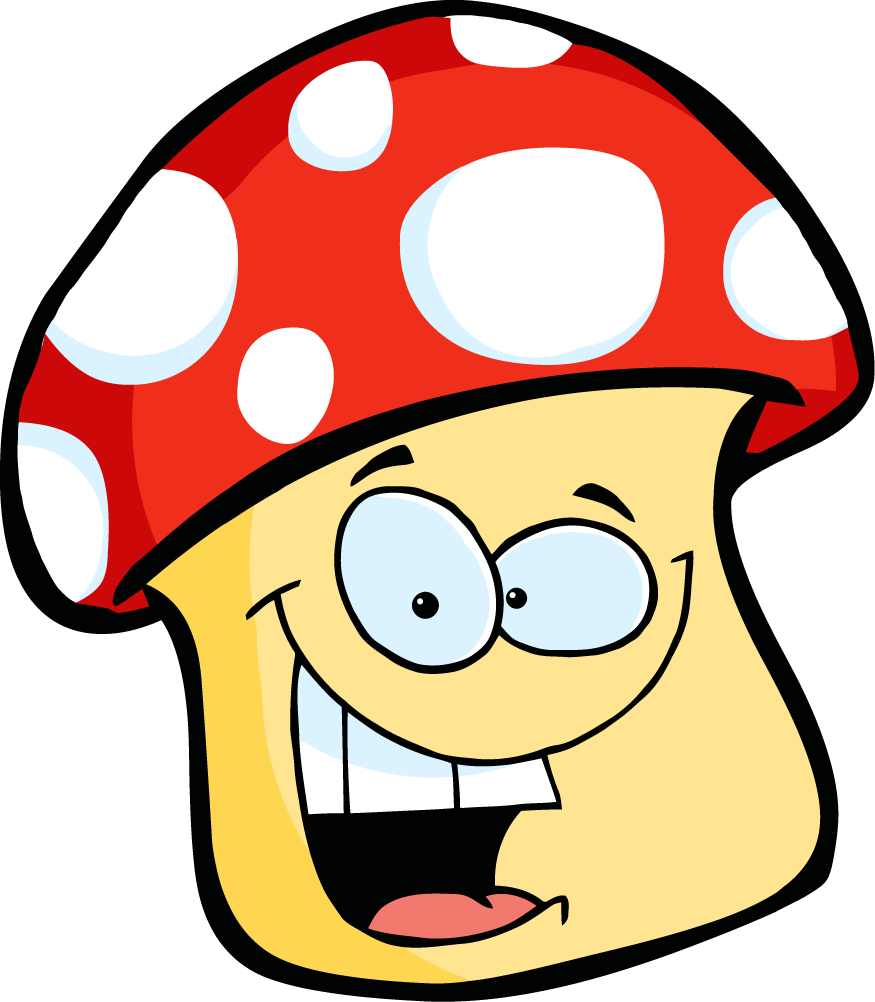 Food Chain
A food chain shows how living things transfer energy by eating and being eaten.  
For example a food chain might consist of:
Grass; a producer
Zebra; a herbivore
Lion; a carnivore
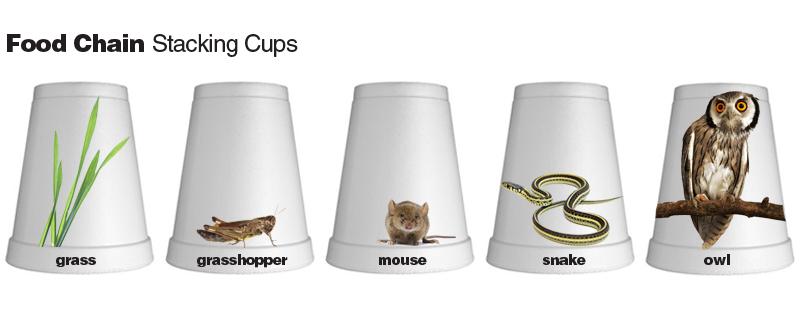 Food Web
A food web links together all of the food chains in a ecosystem.
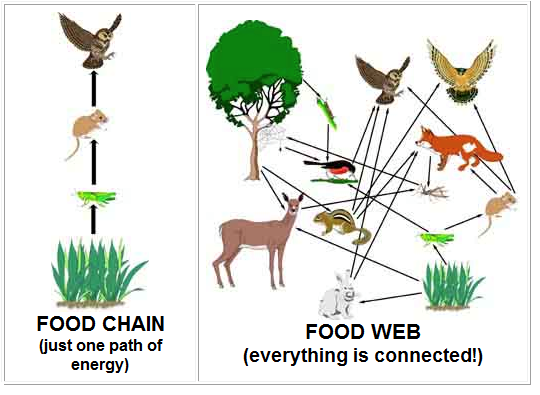 Trophic Levels
Each step in a food chain or food web is called a trophic Level
Remember trophic means feeding
Producers are at the first trophic level
Consumers make up higher trophic levels
EACH CONSUMER DEPENDS ON THE TROPHIC LEVEL BELOW IT FOR ENERGY
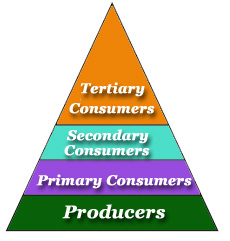 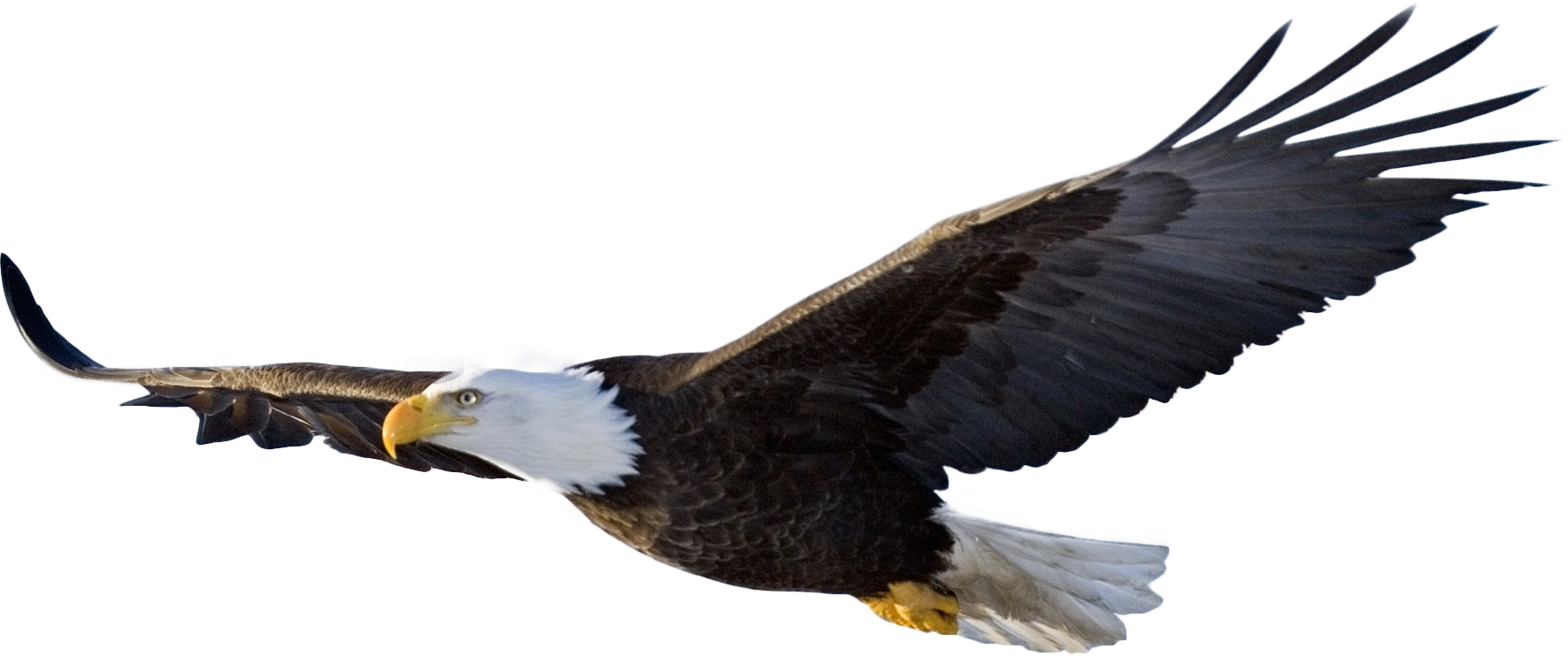 Trophic Levels
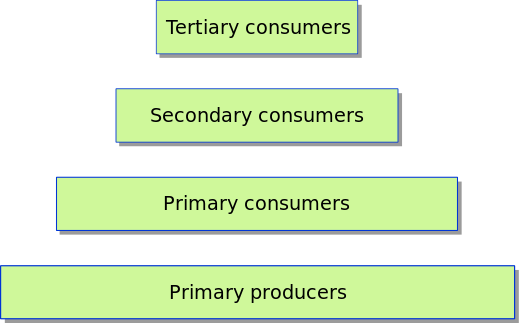 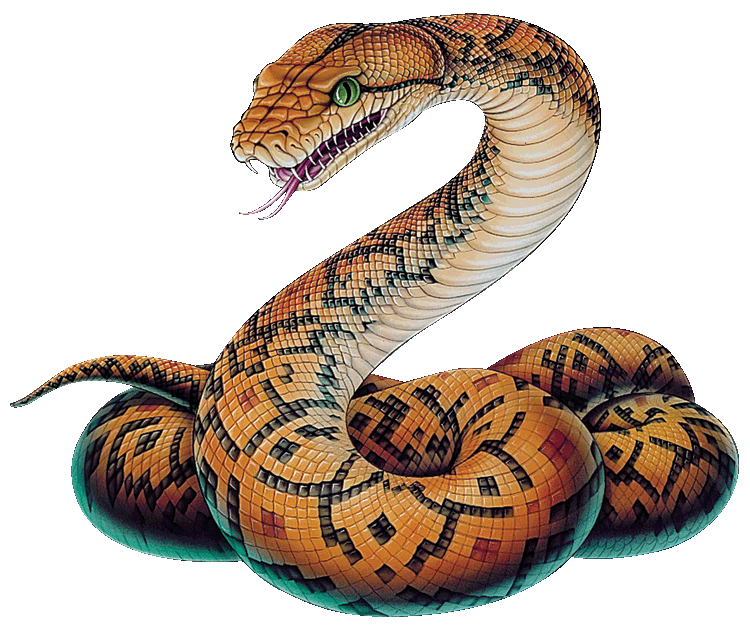 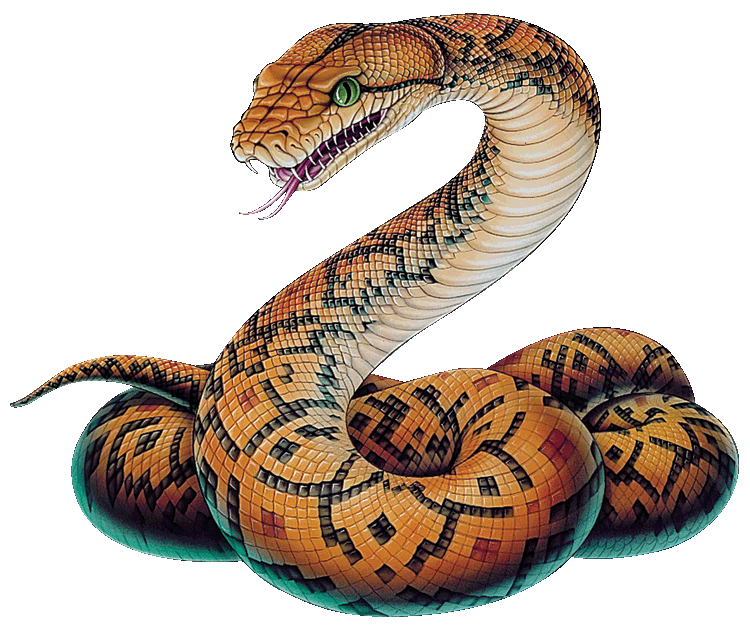 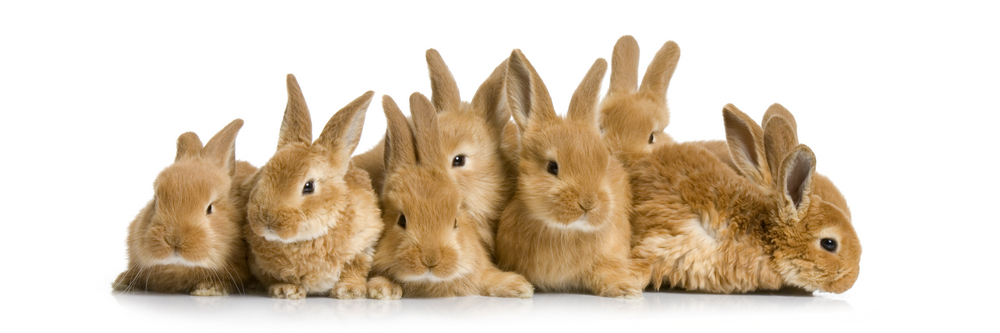 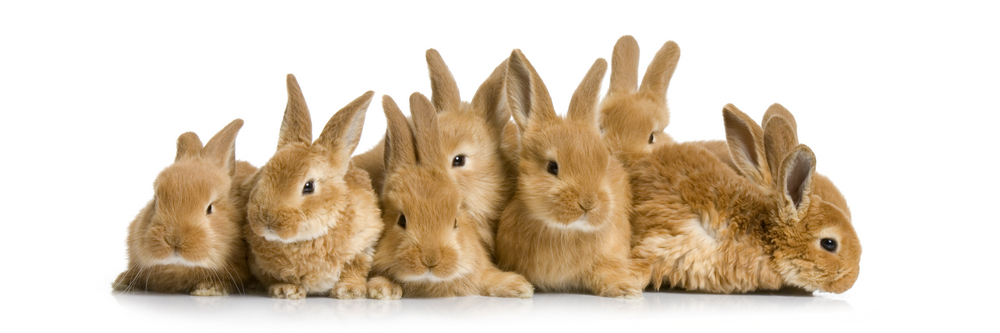 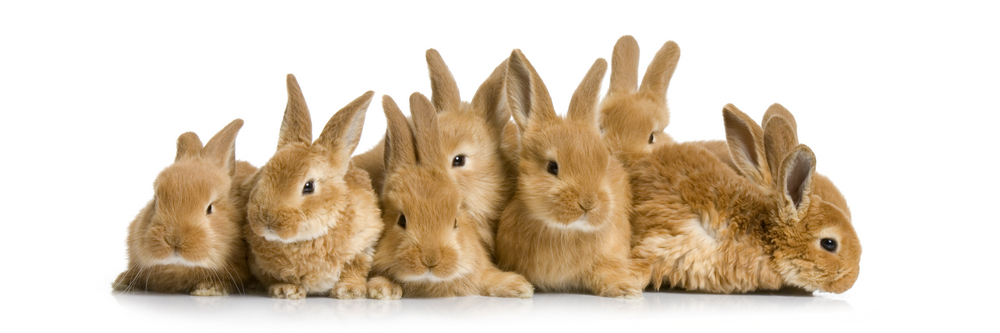 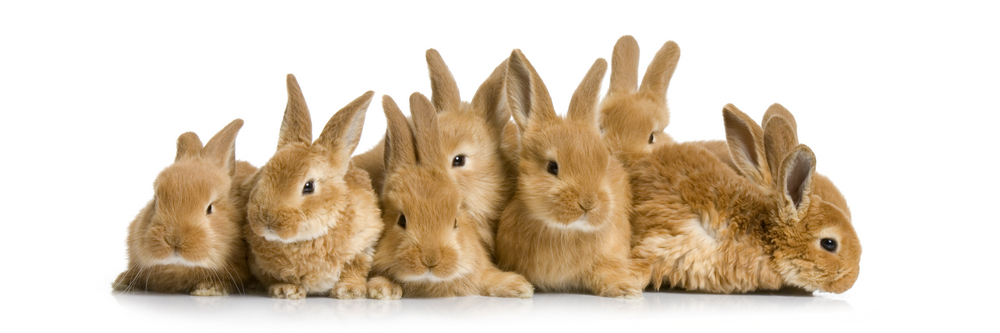 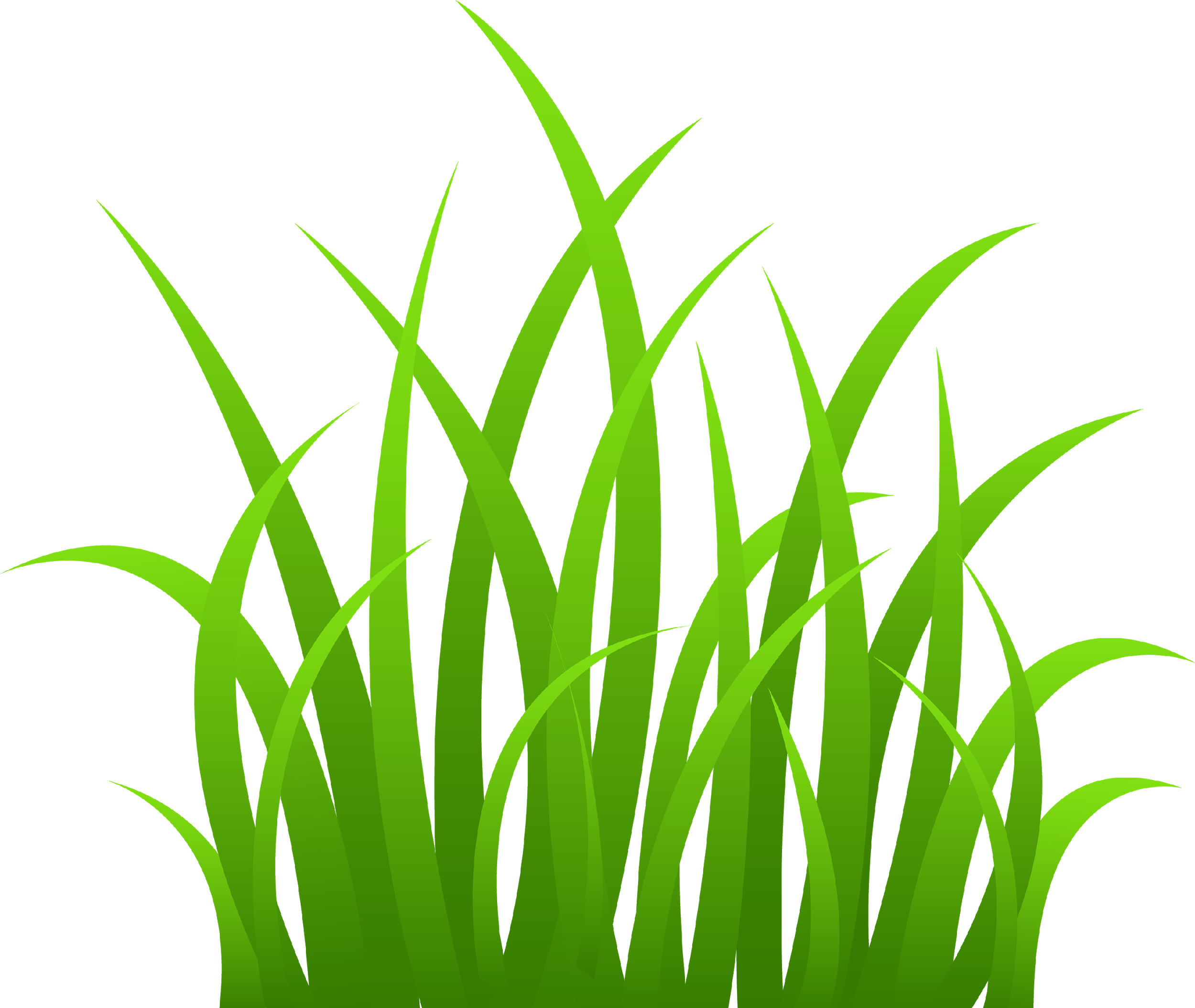 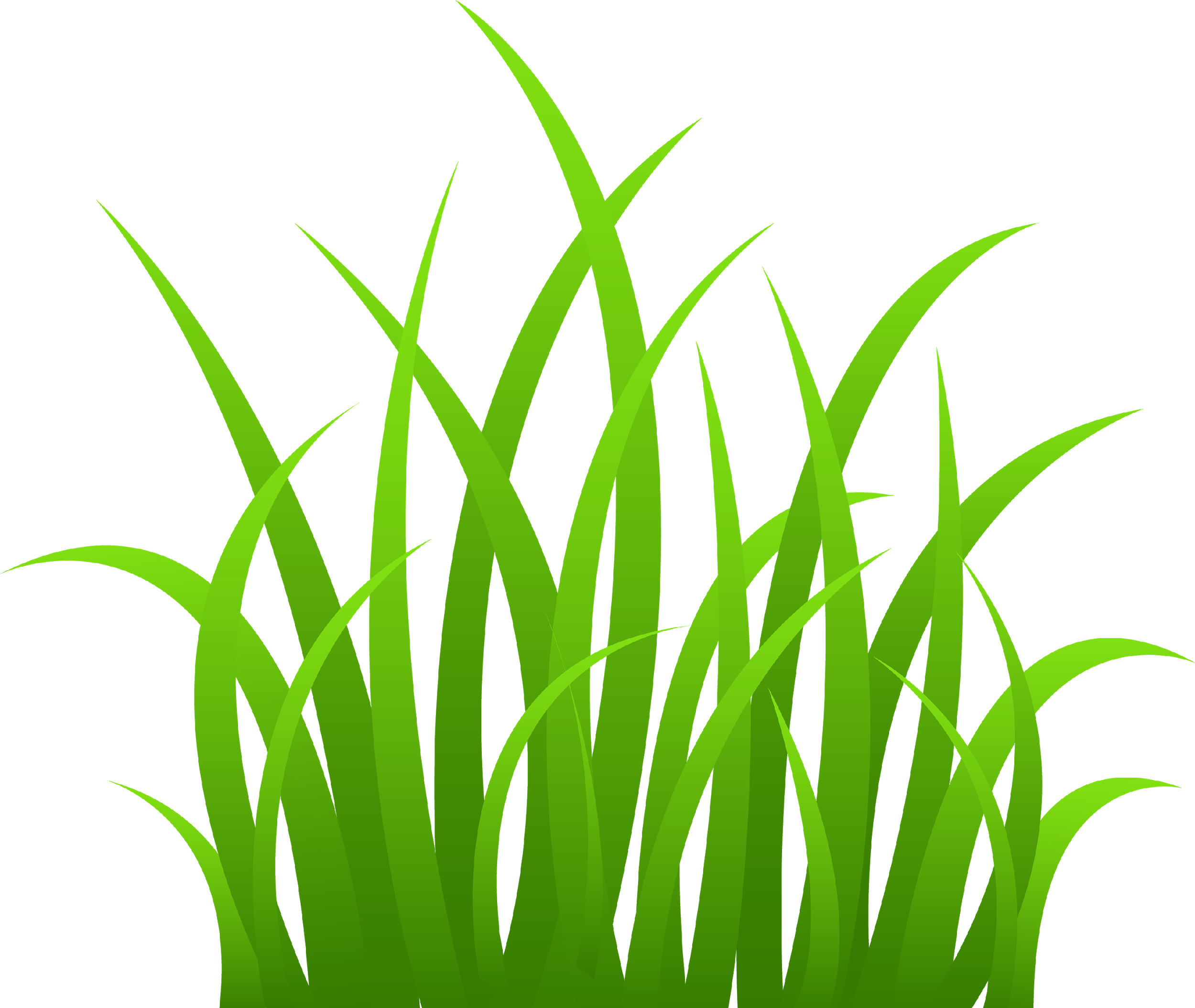 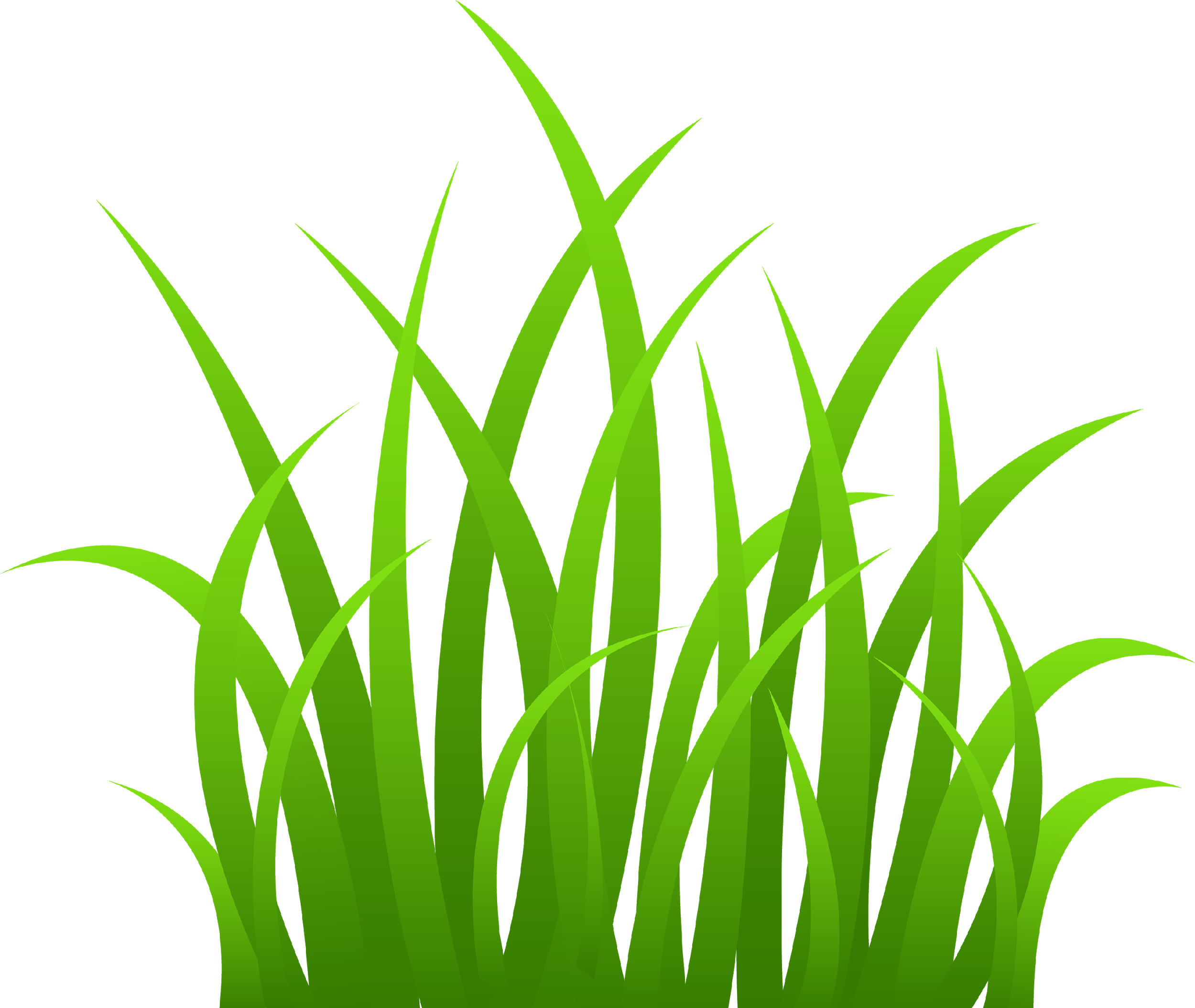 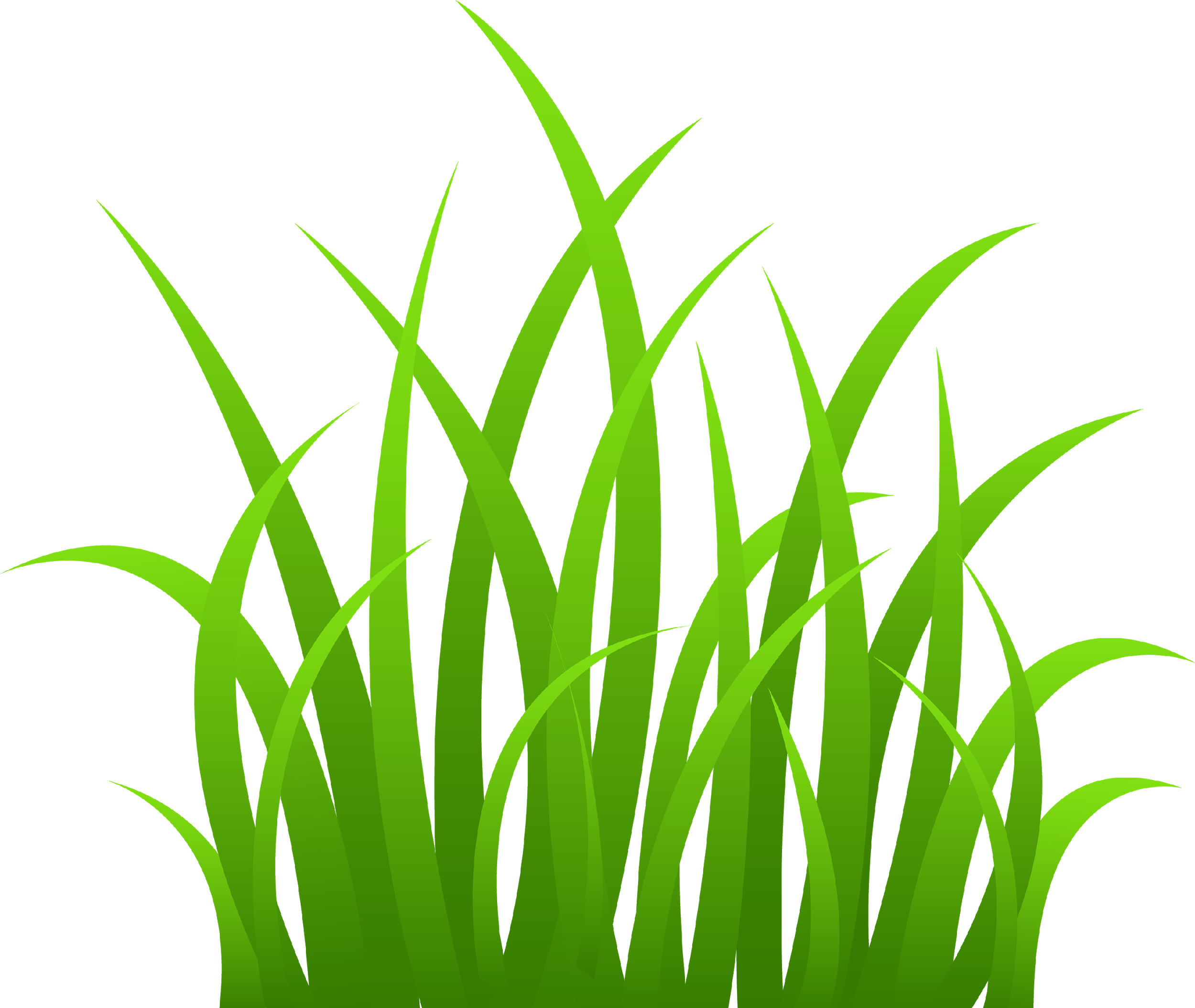 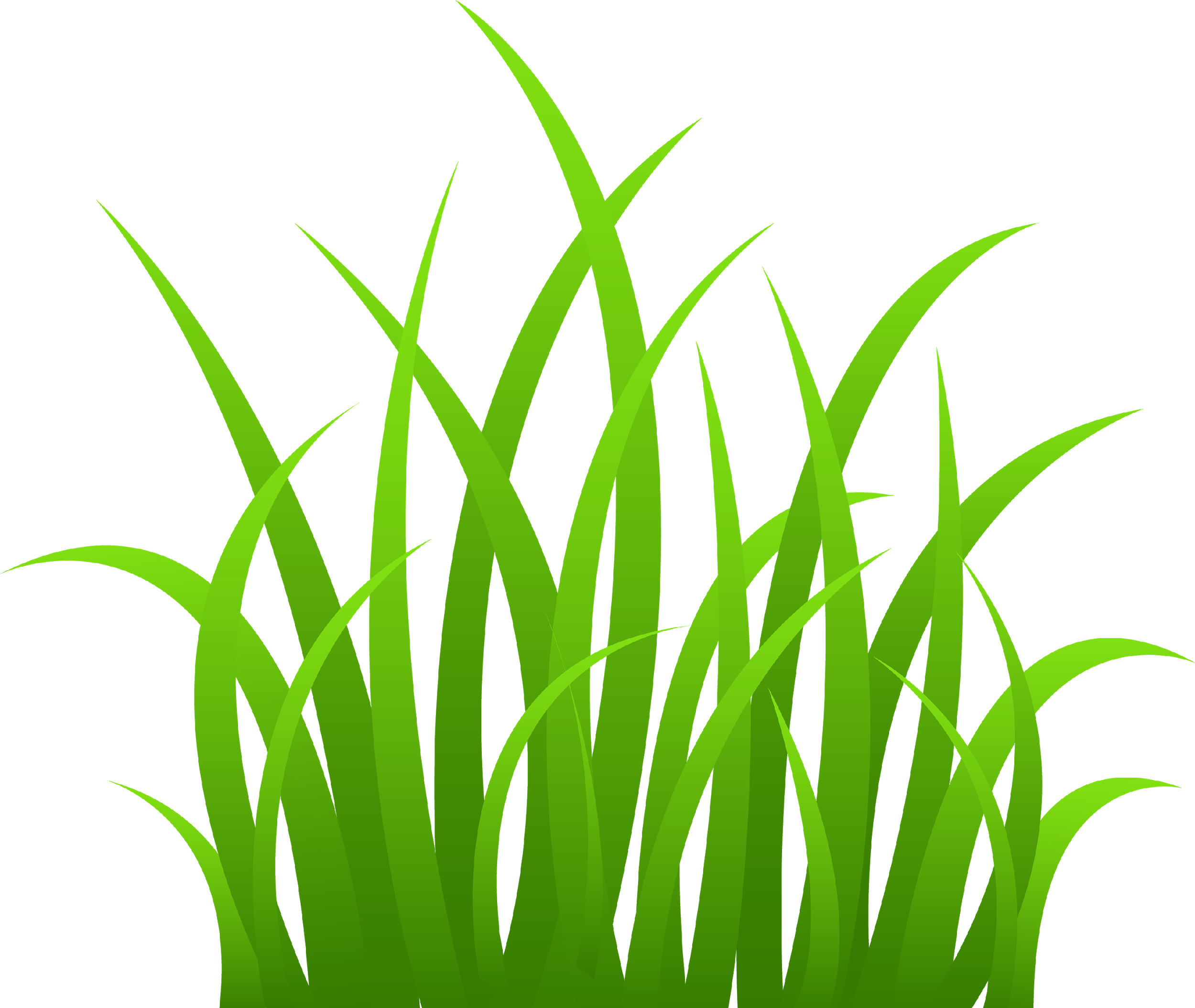 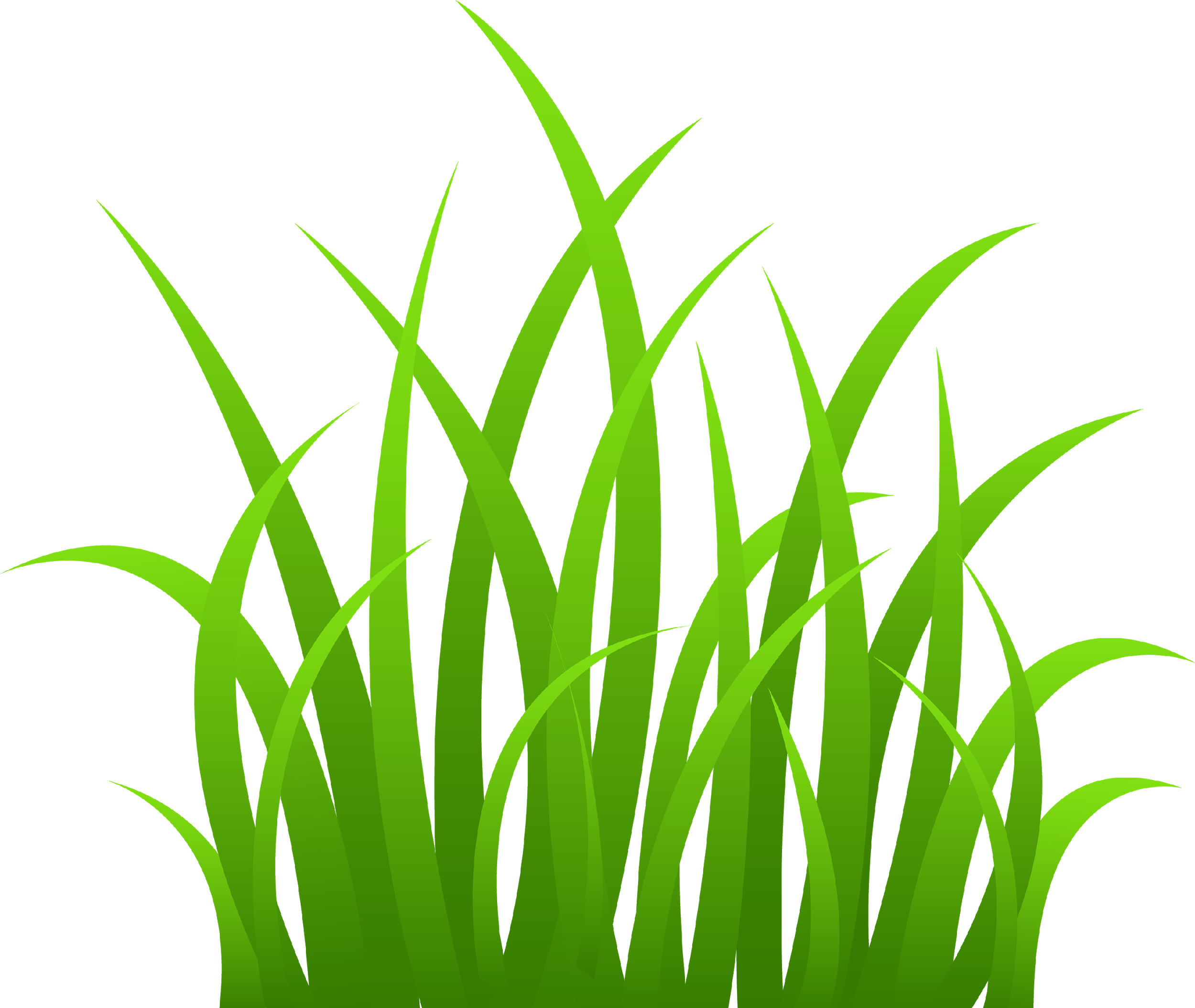 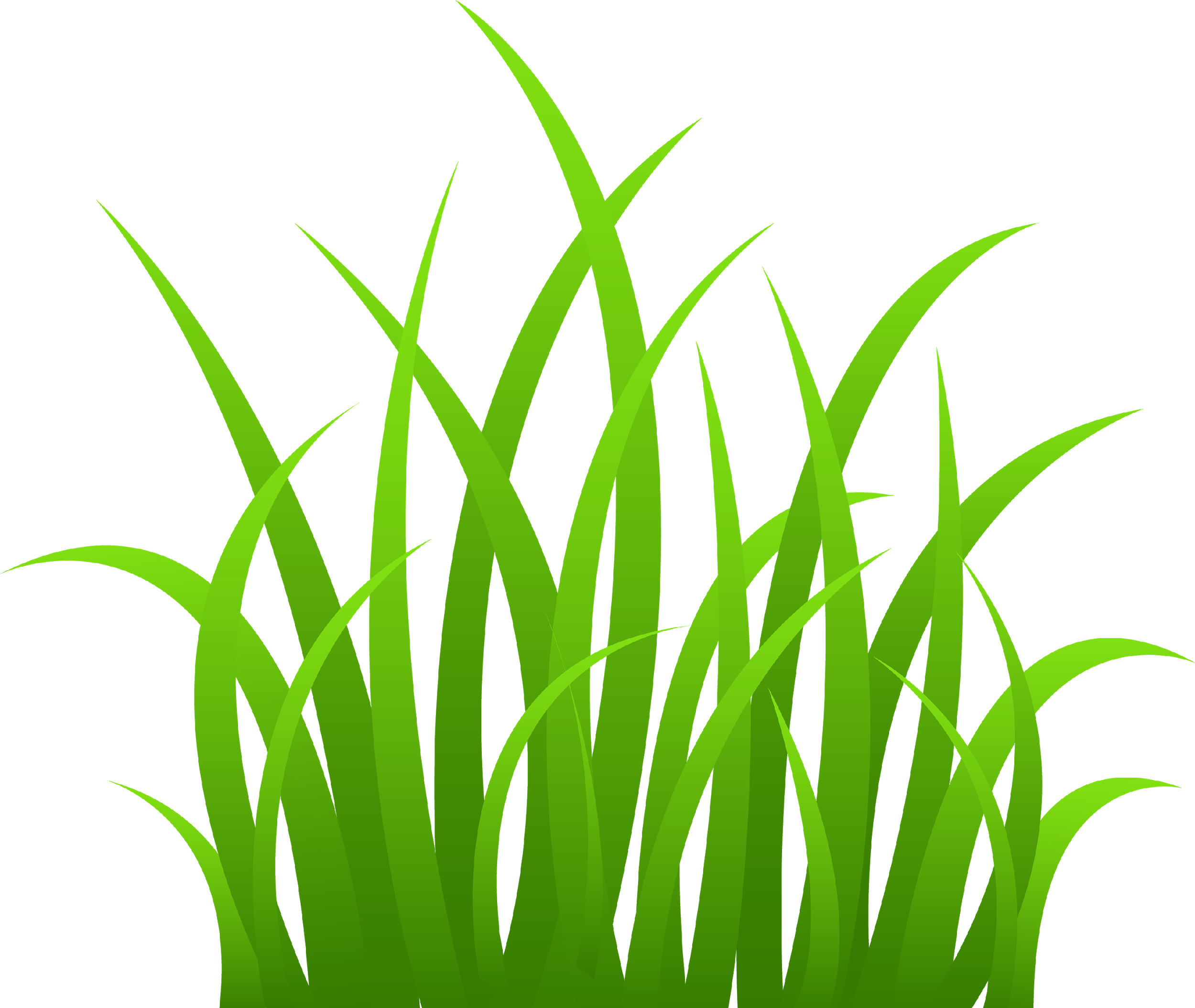 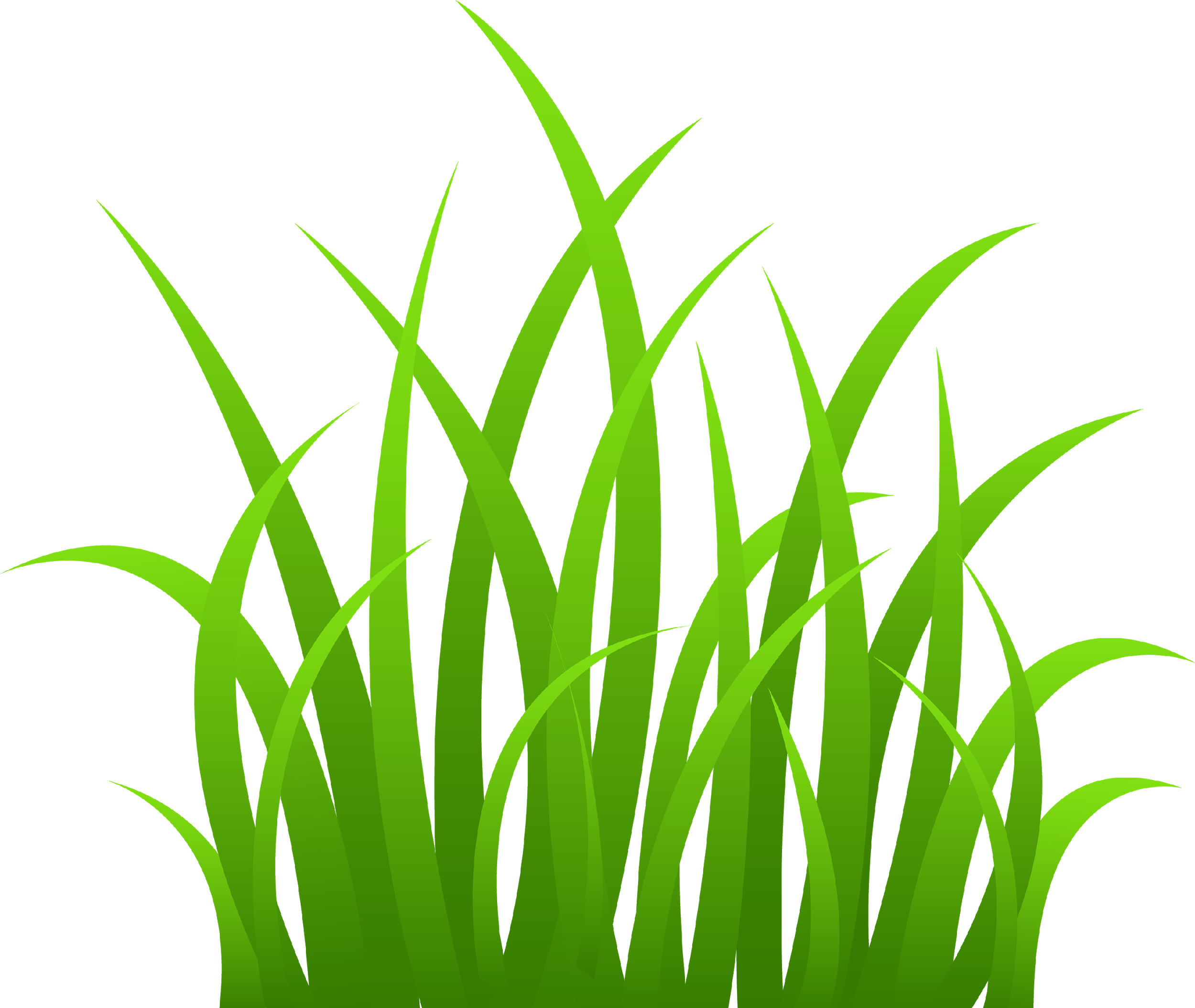 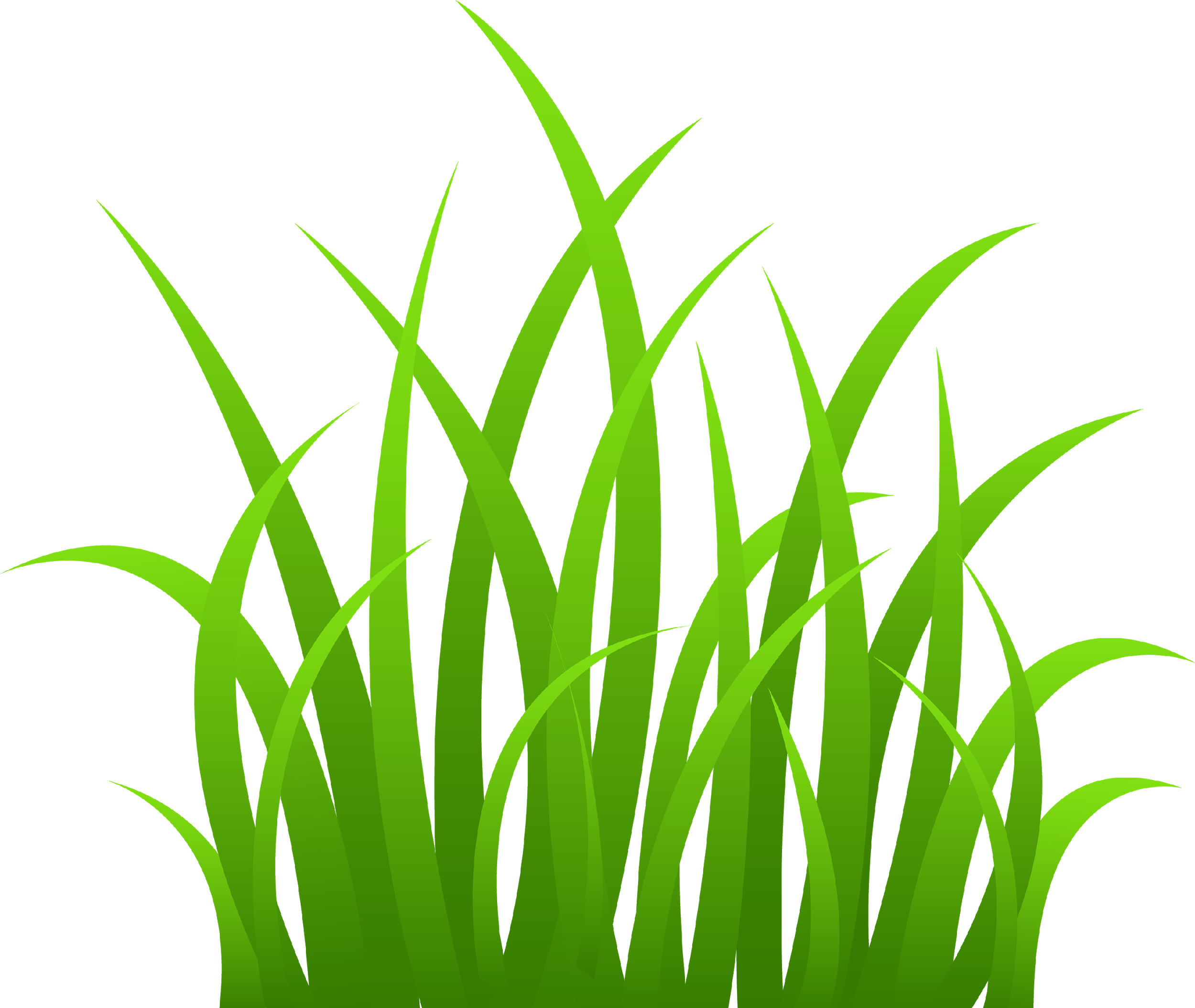 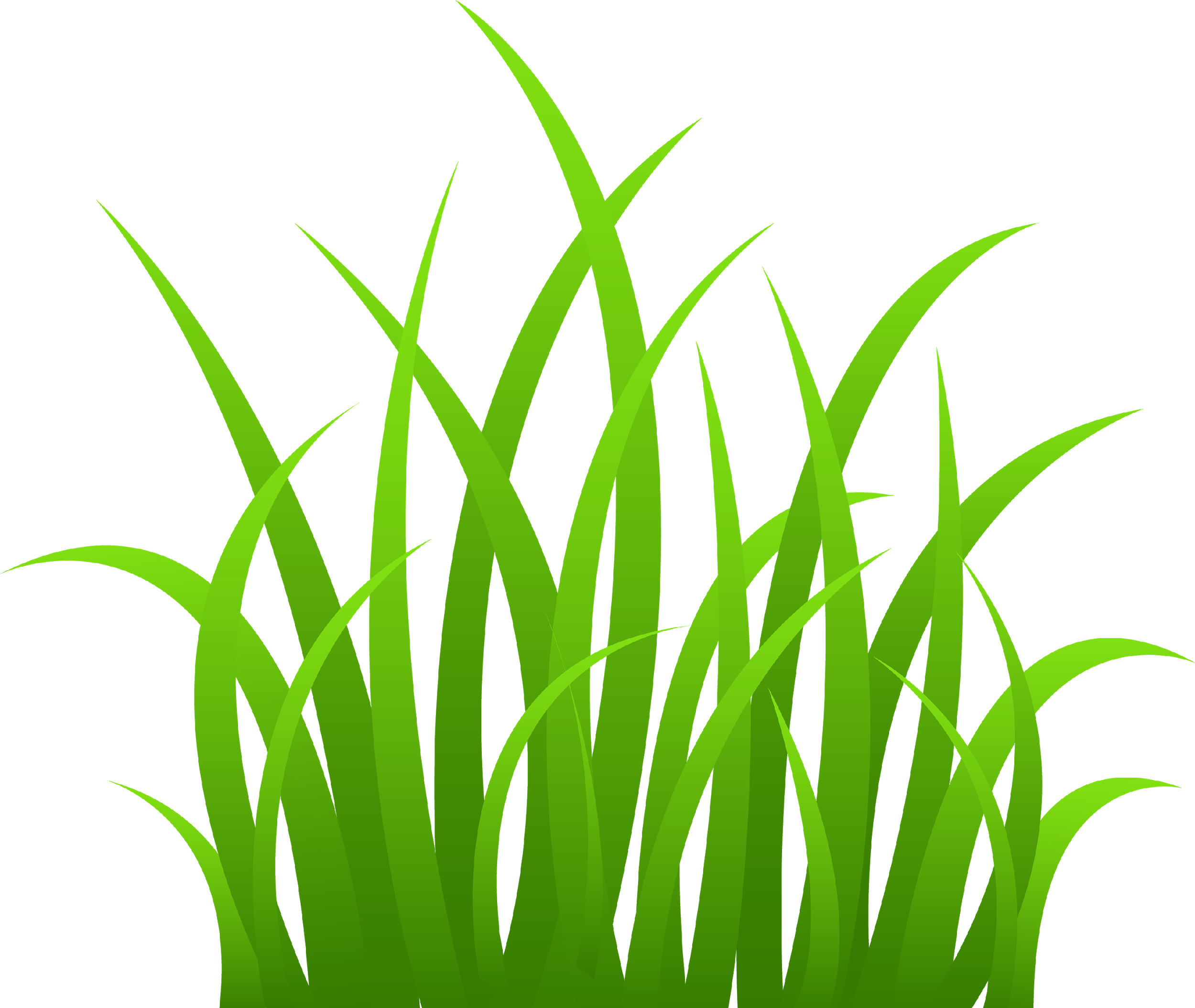 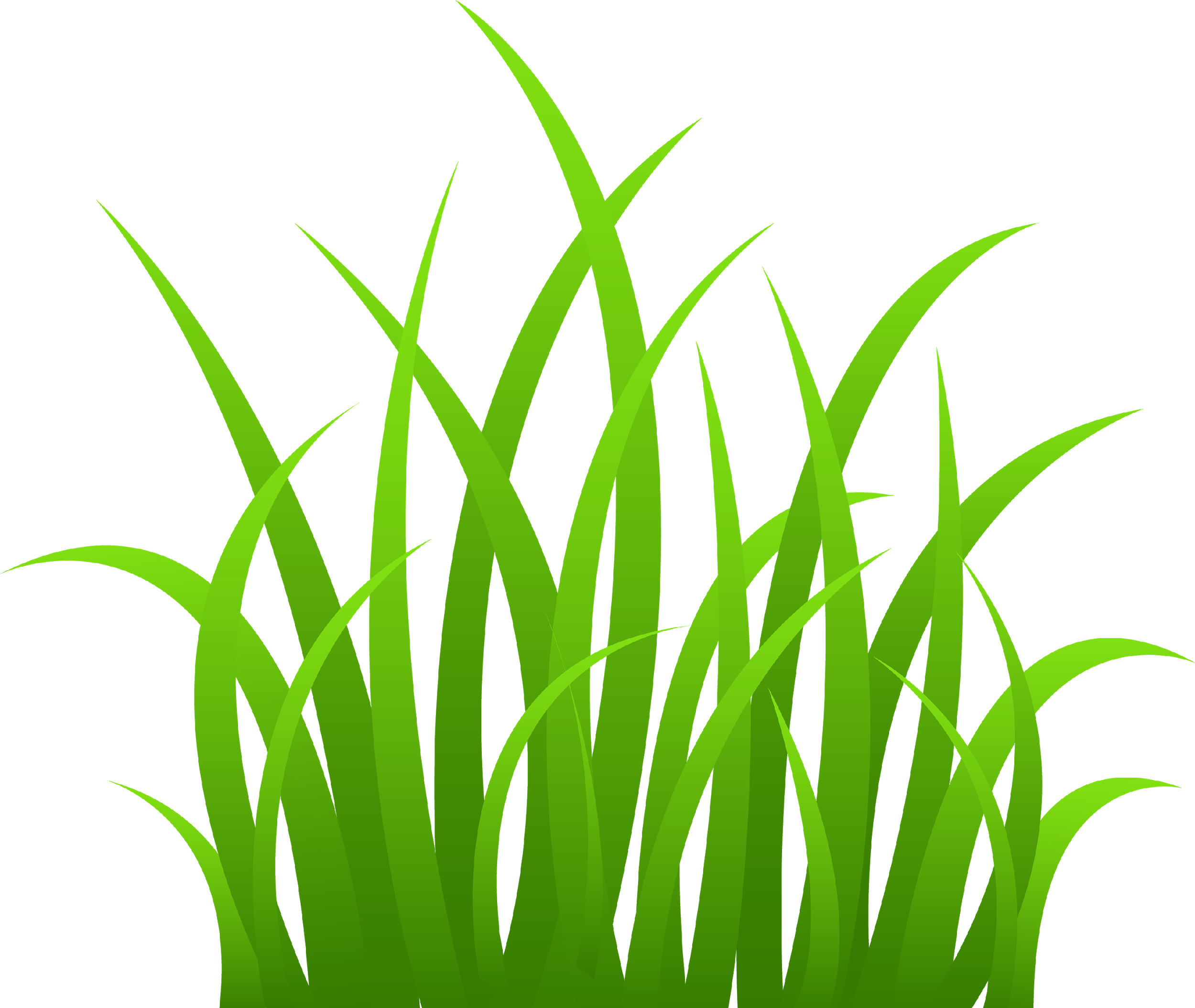 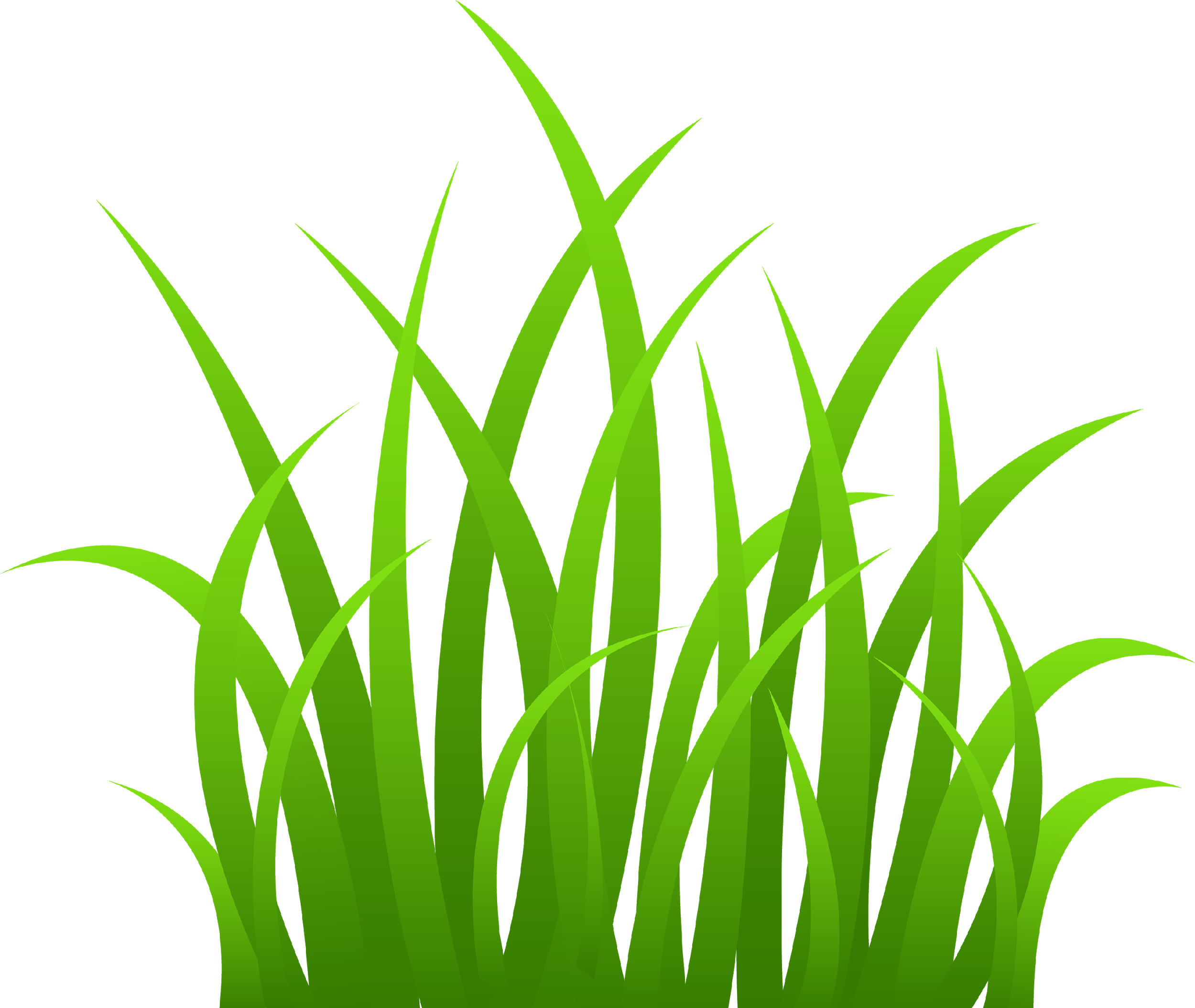 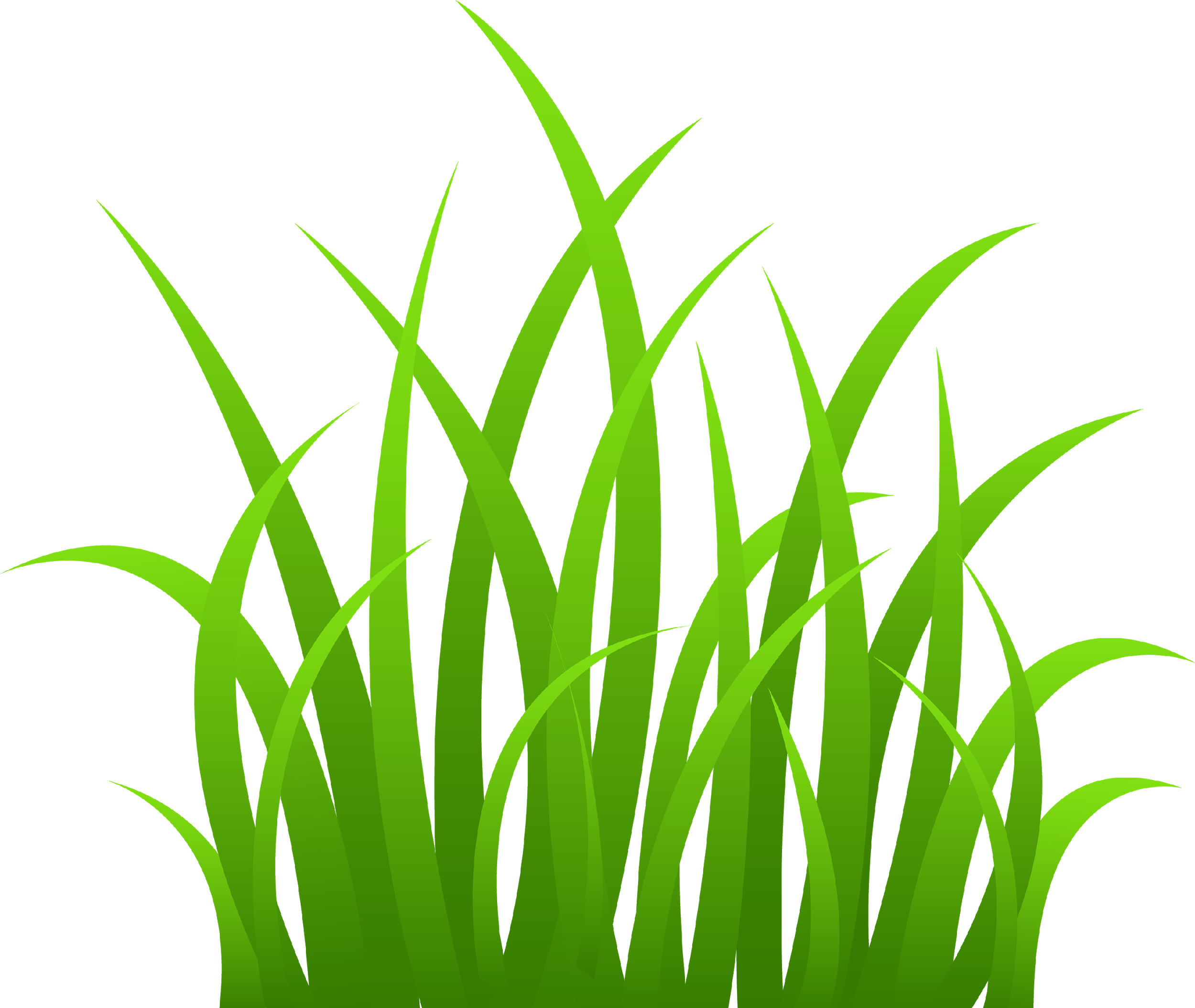 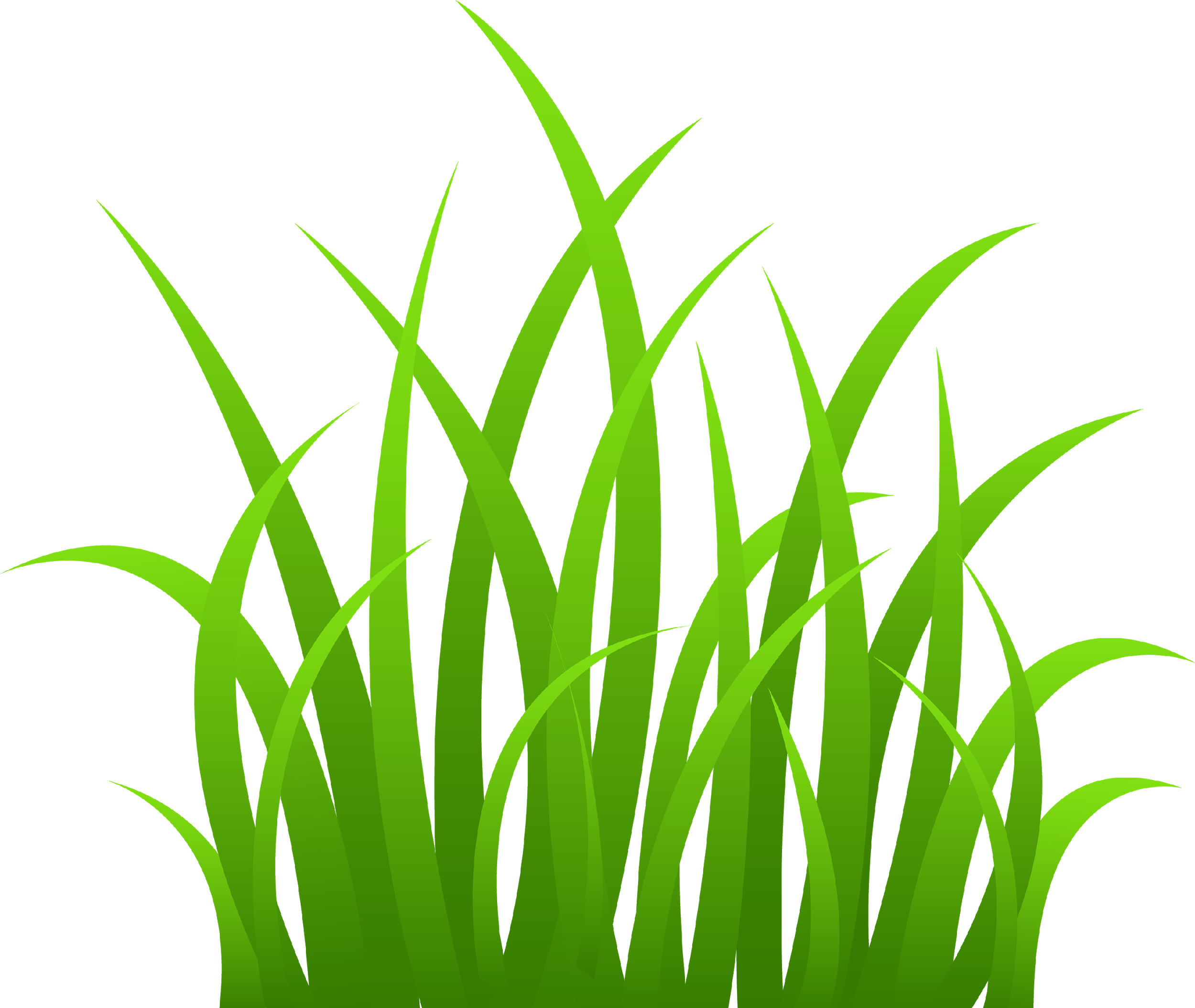 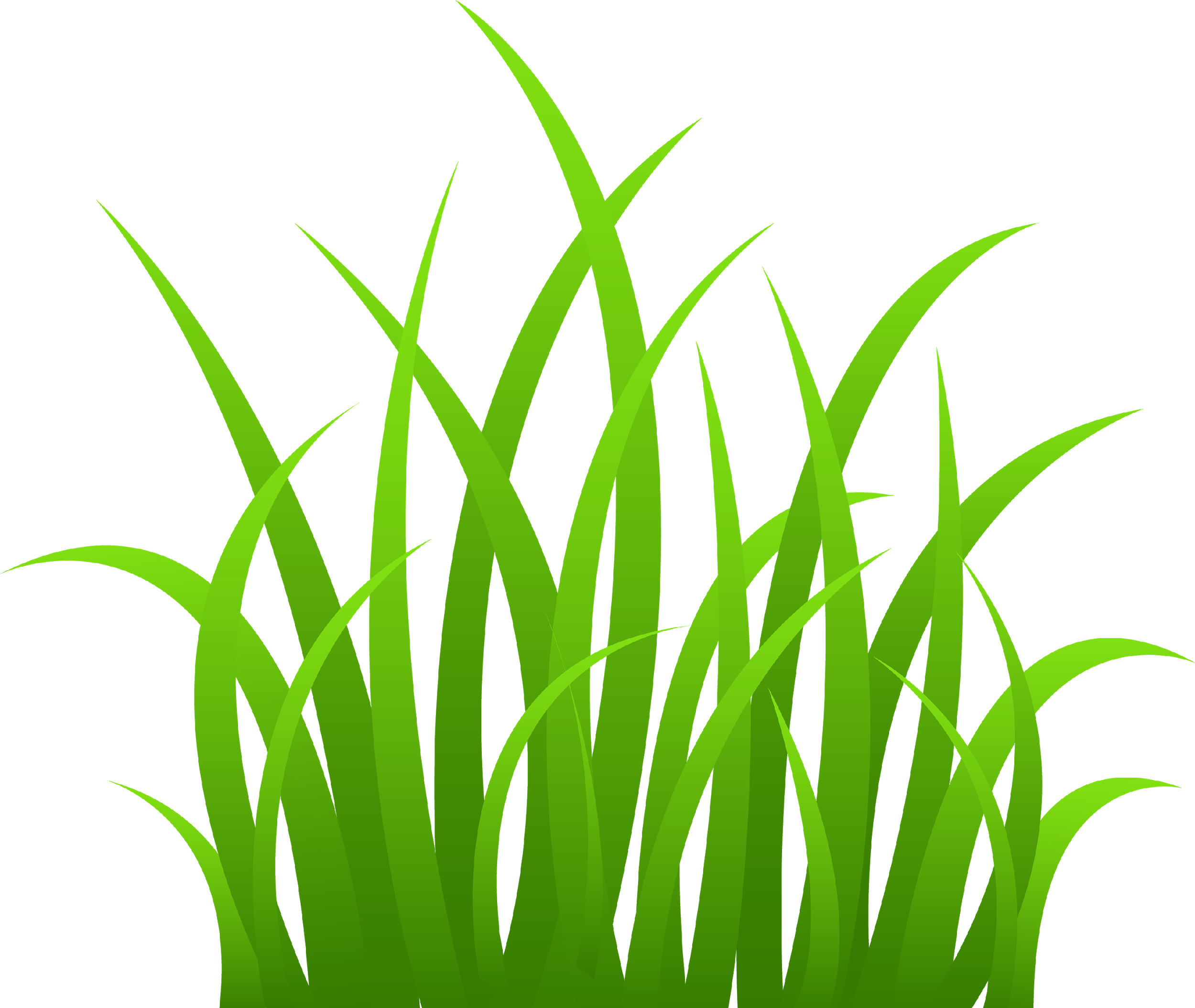 Ecological Pyramids
Ecological Pyramids are diagrams that show the relative amount of energy or matter at each trophic level.
The types of ecological pyramids are:
Energy Pyramids: Energy pyramids show how much energy is available at each trophic level.
Biomass Pyramids: Biomass pyramids show the biomass (total amount of living tissue) at each trophic level.
Pyramid of numbers: Pyramid of numbers shows the relative number of individual organisms at each trophic level.
Energy Pyramid
Only about 10 percent of the energy available at one trophic level is passed on to organisms at the next trophic level.
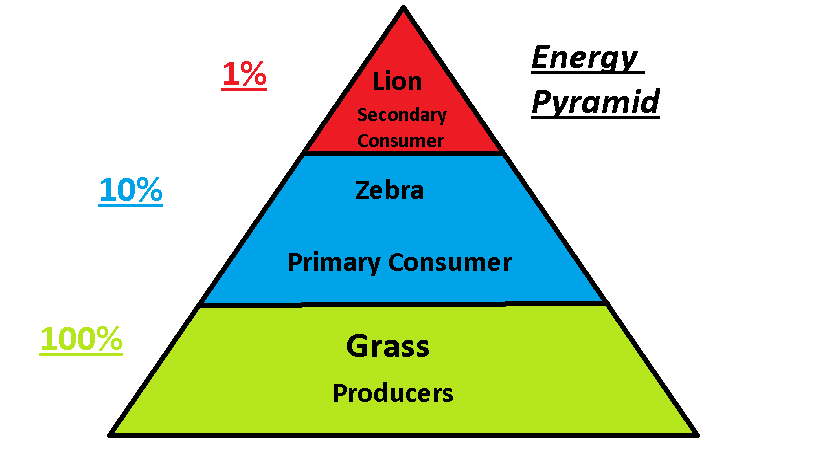 100 kcal
1,000 kcal
10,000 kcal
Biomass Pyramid
Illustrates the amount of living tissue, at each trophic level.
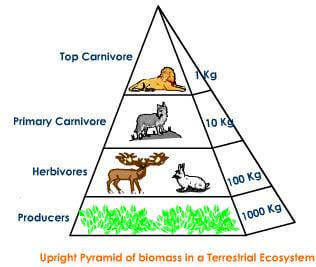 Pyramid of Numbers
Shows the relative number of individual organisms at each trophic level
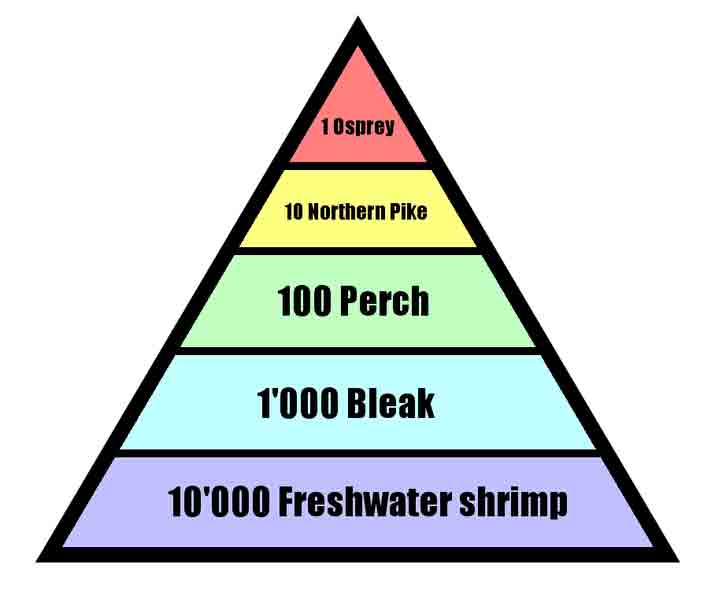 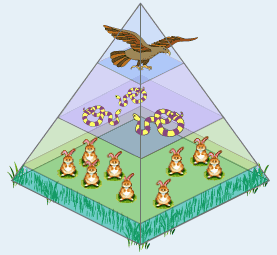 What Shapes an Ecosystem?
Organisms in ecosystems are affected by both biotic and abiotic factors.
Biotic factors: are all of the living things with which organisms interact.
Abiotic factors: are non-living, physical things like temperature, soil and water.
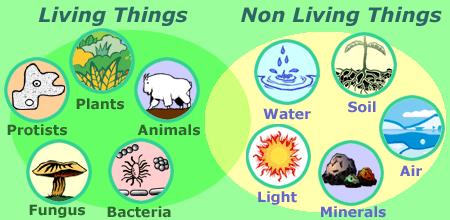 Biotic and Abiotic Factors
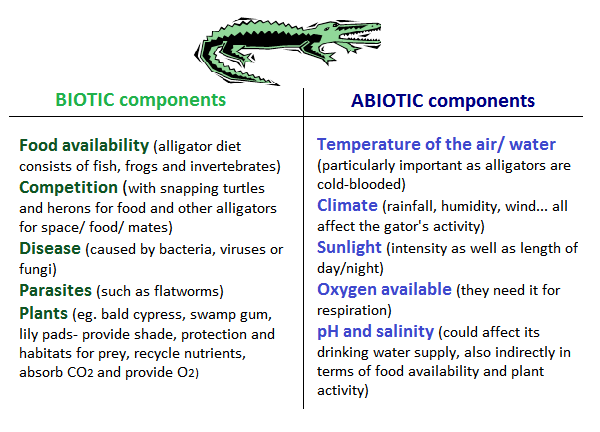 Habitat
A habitat is the area where an organism lives.
A habitat has both biotic and abiotic factors.
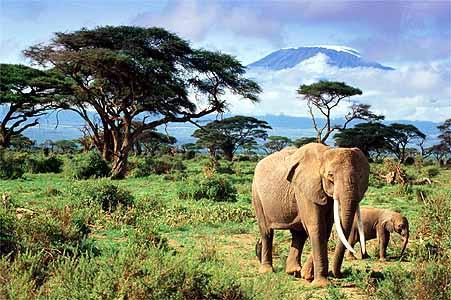 Niche
A niche includes all of the abiotic and biotic things in an organism’s habitat and the way the organism uses those things.
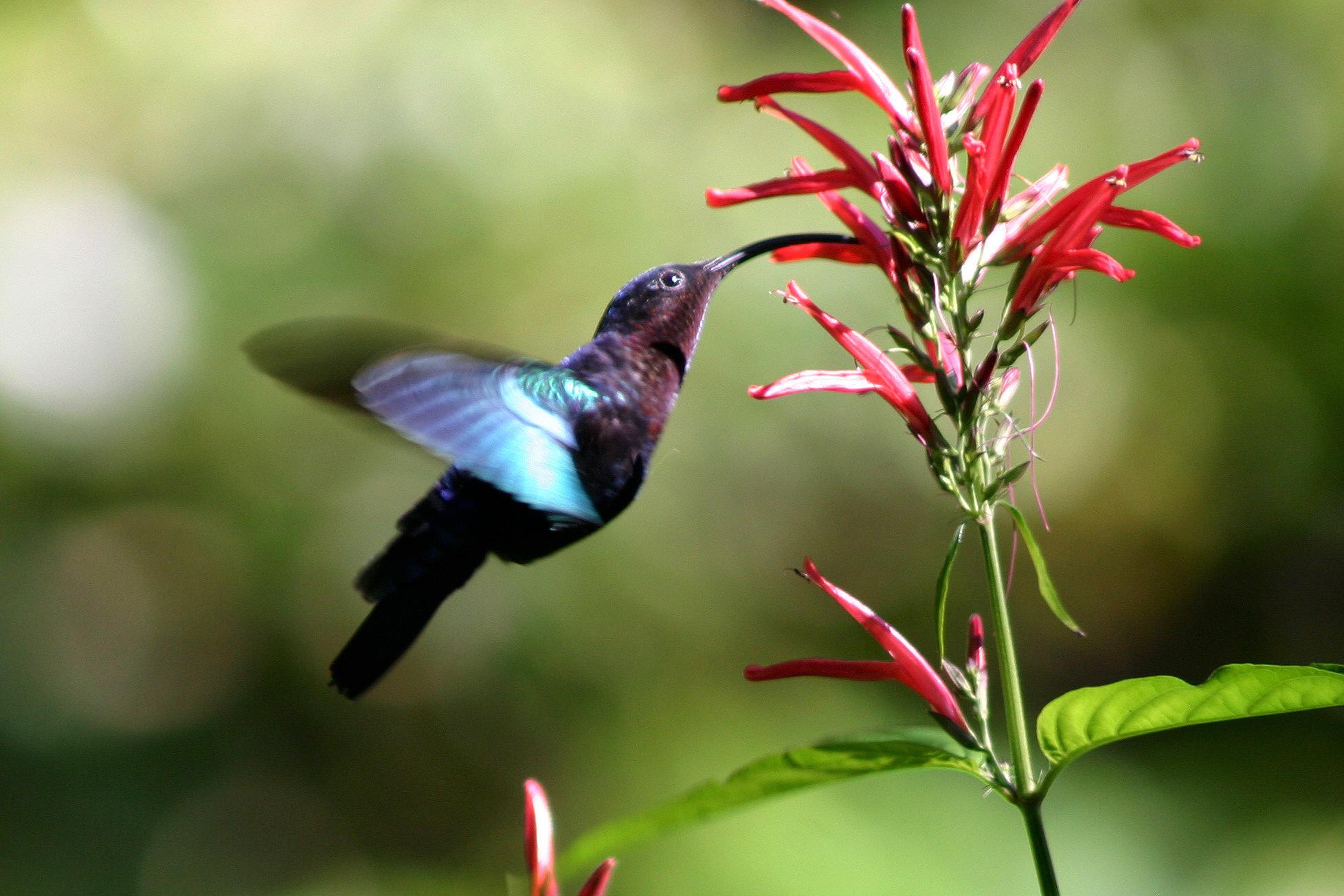 Community Interactions
Competition, predation and symbiosis, can powerfully affect an ecosystem.
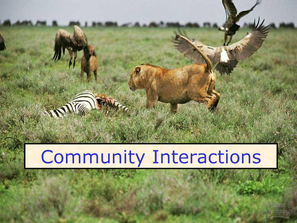 Competition
Competition occurs when living things try to use the same resources.  Competition often results in one organism dying out.
Resource
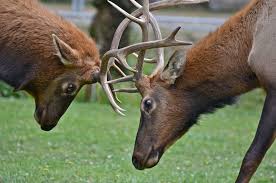 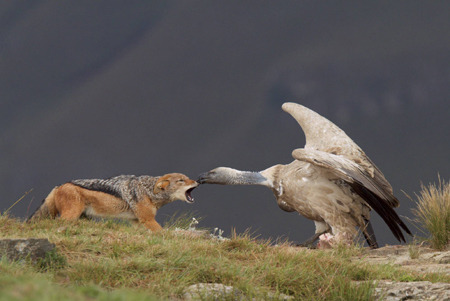 Mating
Predation
Predation occurs when one organism (the predator) captures and eats another (the prey).
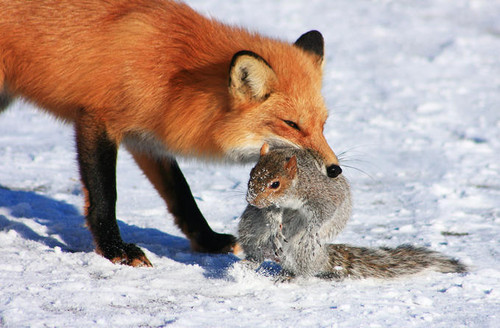 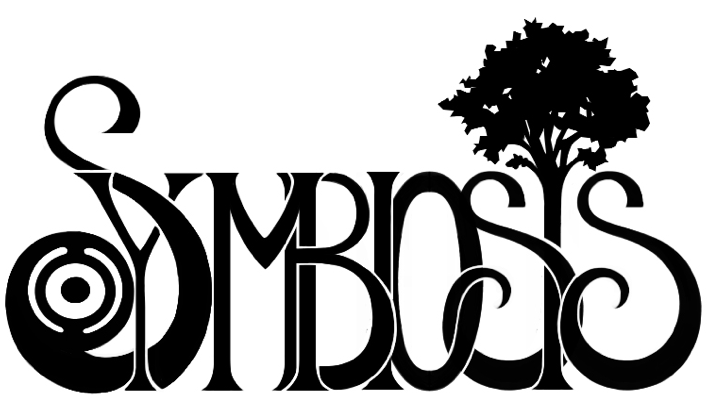 Mutualism: both species benefit from their relationship
Commensalism: one species benefits. The other is neither helped nor harmed.
Parasitism: One species benefits by living in or on the other.  The other species is harmed.
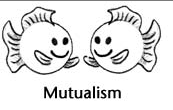 Mutualism
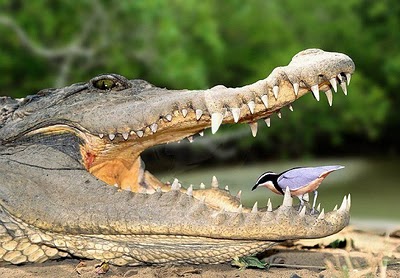 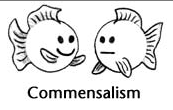 Commensalism
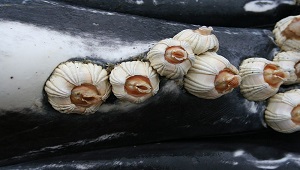 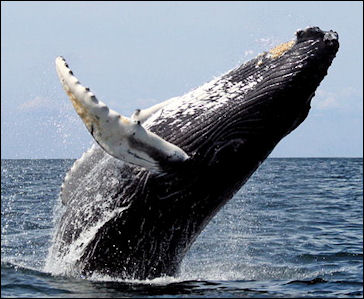 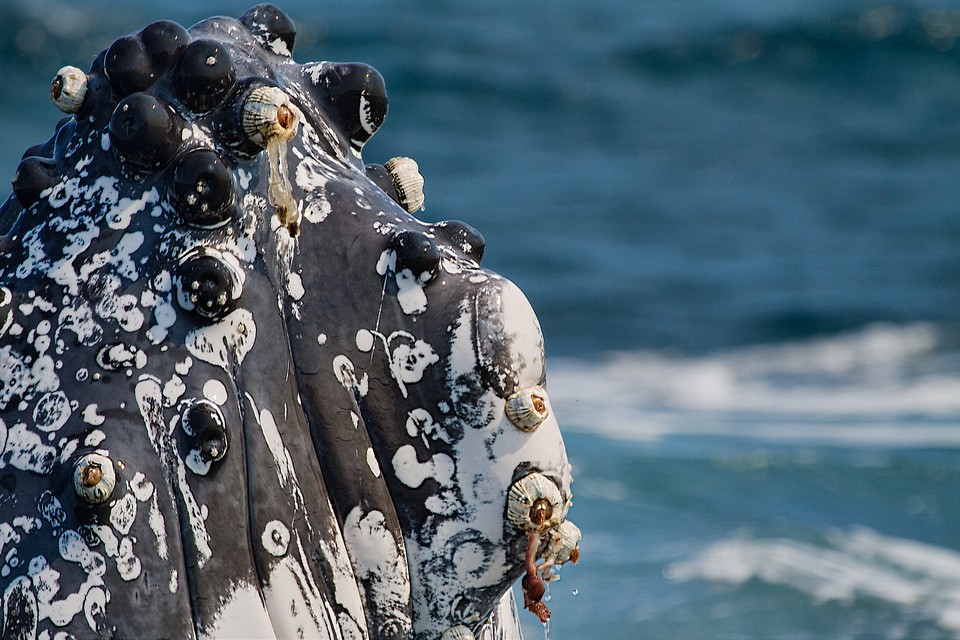 Parasitism
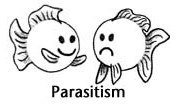 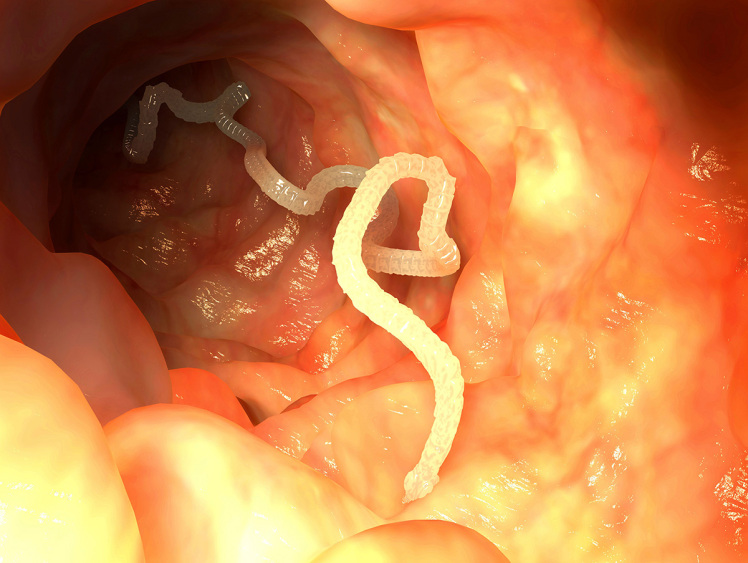 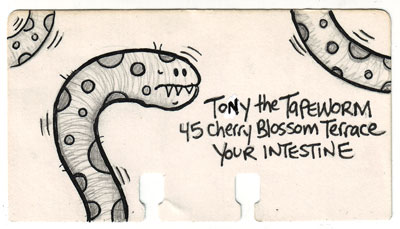 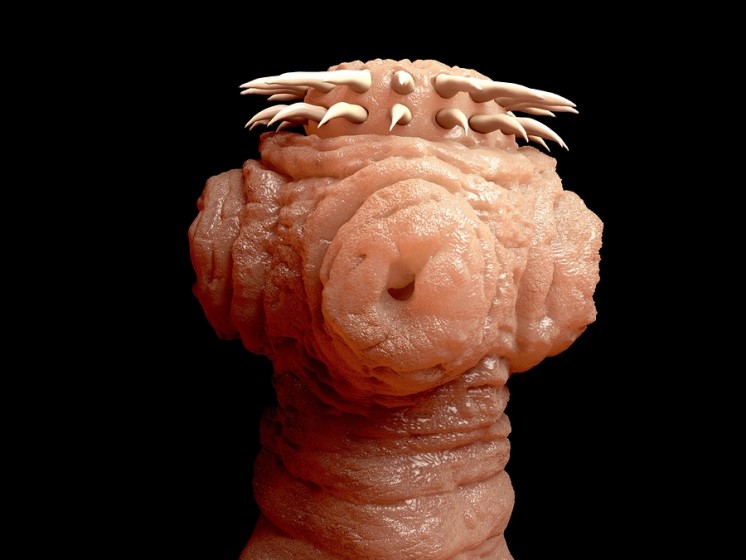 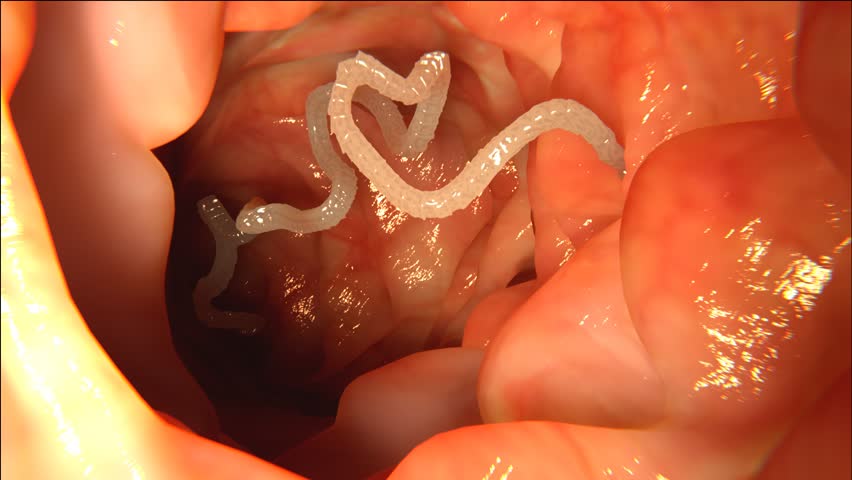 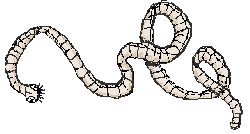 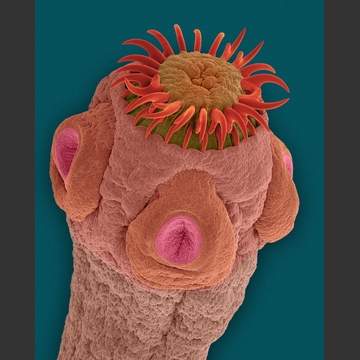 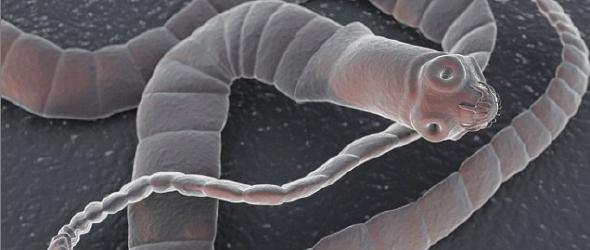 Cycles of Matter
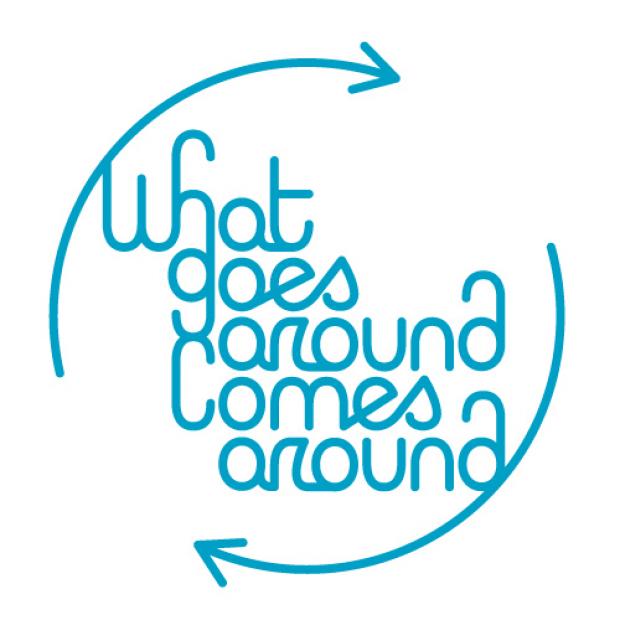 Energy and matter move through the biosphere very differently.
MATTER IS RECYCLED!!!
Matter, including water and nutrients, move through organisms and parts of the earth through BIOGEOCHEMICAL CYCLES.
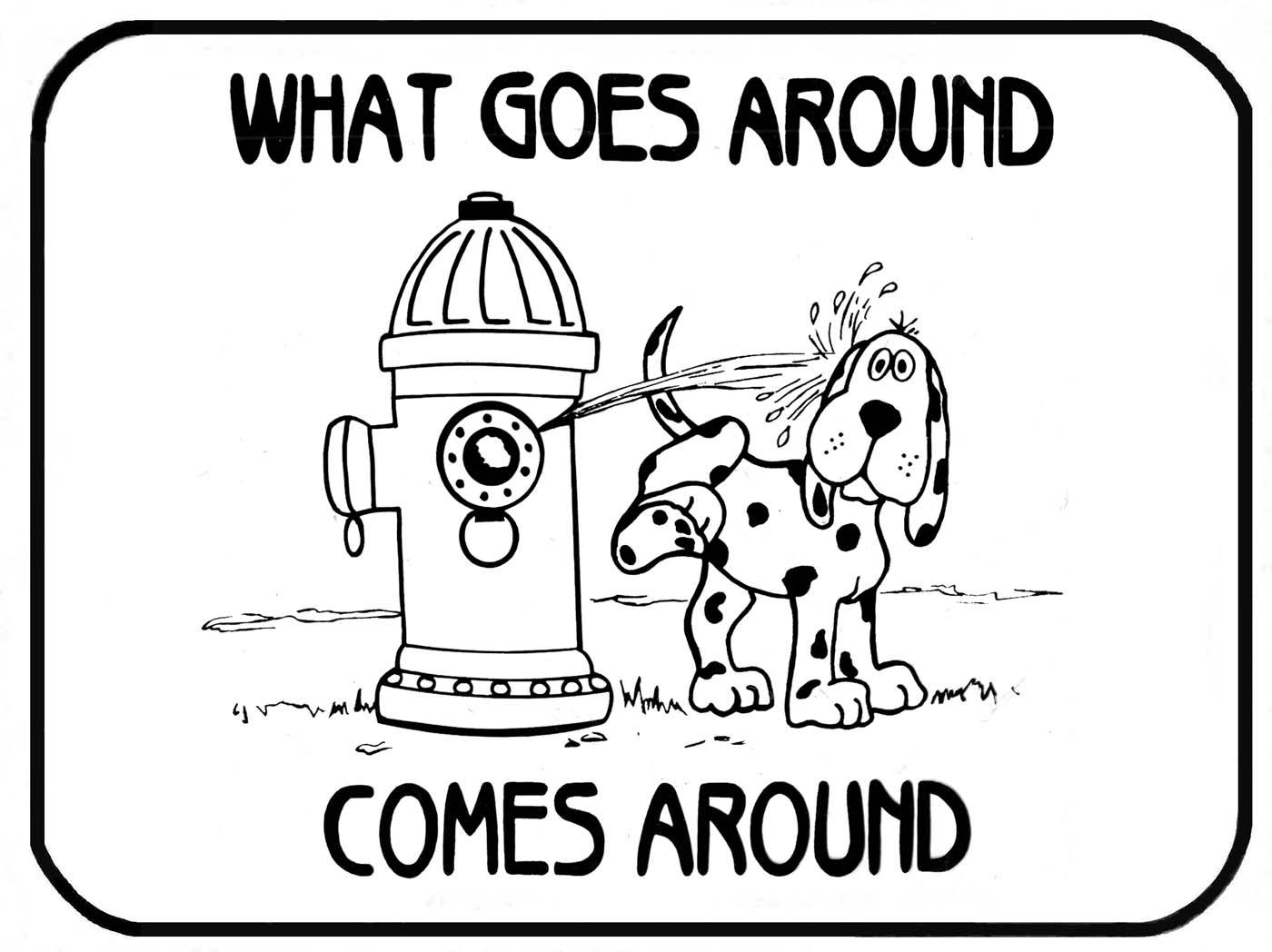 The Water Cycle
All living things need water to survive.
Water cycles between the ocean, atmosphere, land and living things.
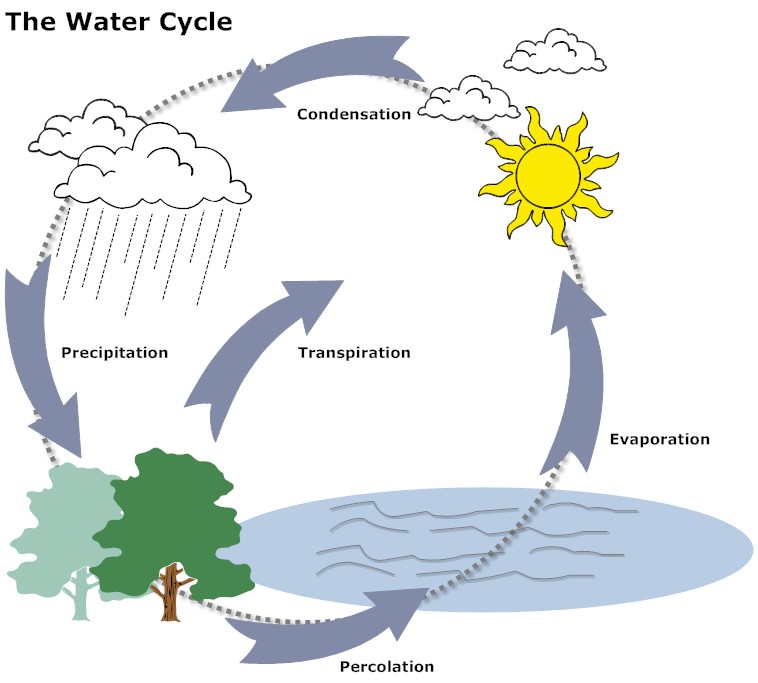 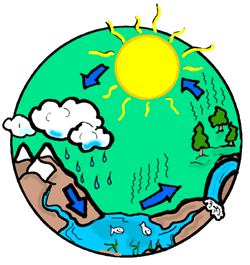 Carbon Cycle
Carbon is a key part of living tissue.
Photosynthesis/Cellular Respiration are parts of the carbon cycle.
Human activities such as burning fossil fuels are also parts of the carbon cycle.
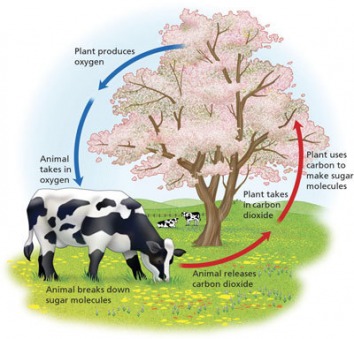 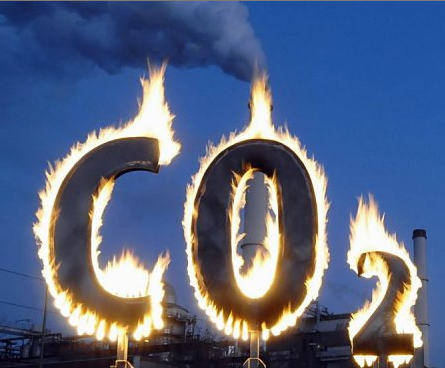 Photosynthesis/Cellular Respiration
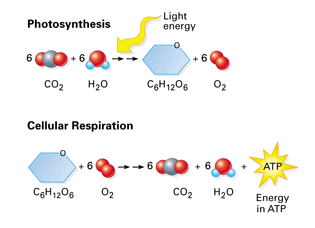 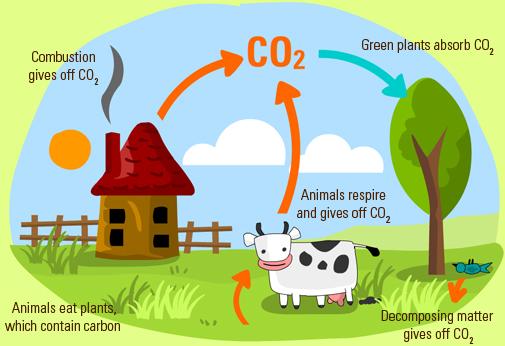 Burning Fossil Fuels/Natural Activities
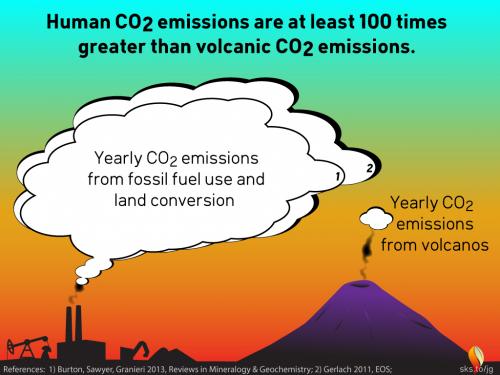 Nutrient Cycles
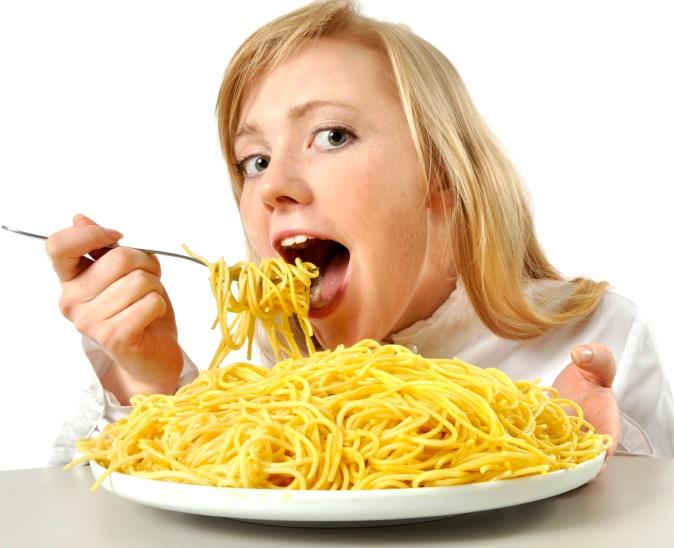 Nutrients are chemical substances that organisms need to survive.
Every living organism needs nutrients to build tissues and carry out essential life functions.
Nutrients are passed between organisms and the environment.
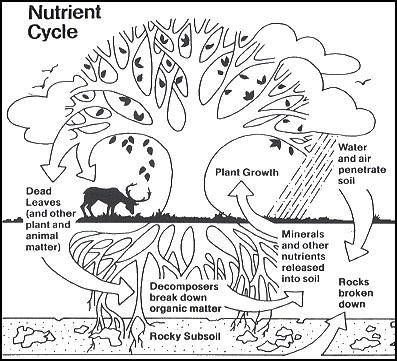 The Nitrogen Cycle
Organisms need nitrogen to build proteins & DNA.
Nitrogen gas is the most abundant form of nitrogen on Earth.
Only certain forms of bacteria can use nitrogen gas.
Changing nitrogen gas into ammonia is called nitrogen fixation.
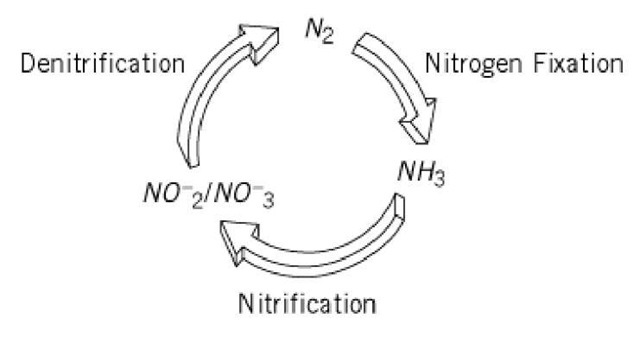 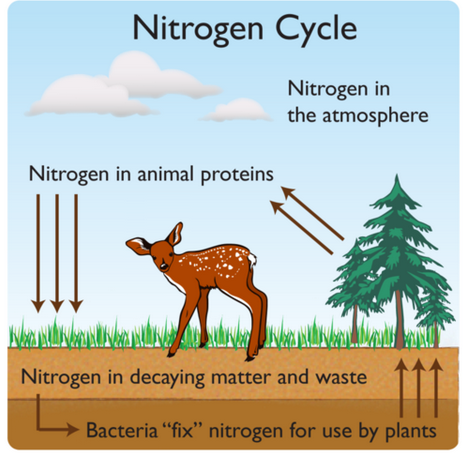 The Nitrogen Cycle
Soil bacteria can also convert ammonia into nitrates.
Nitrates are plant food.
When organisms die, decomposers return nitrogen to the soil.
Soil bacteria can convert nitrates back into nitrogen gas this is called denitrification.
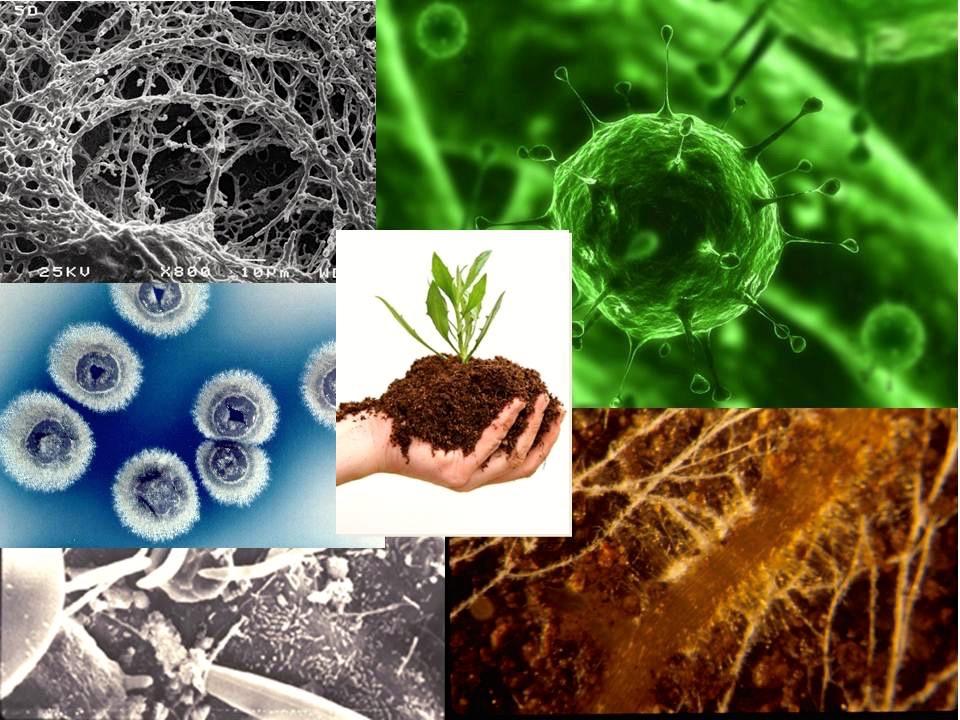 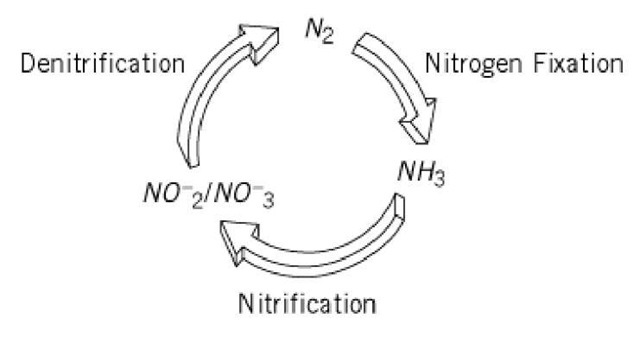 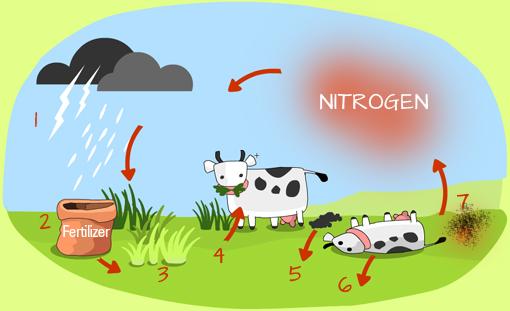 Nitrogen is introduced to the soil by rain, lightning (precipitation).
Nitrates don’t come from Nitrogen in the air.  They are obtained by nitrifying bacteria in the soil.  Some root nodules can convert ammonia in the soil into nitrates.
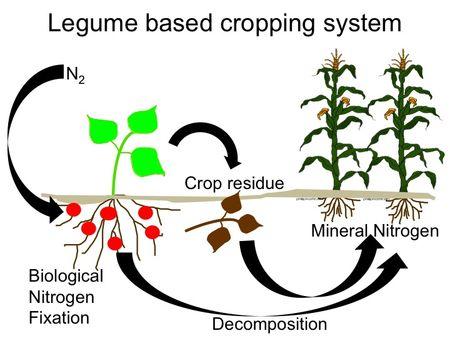 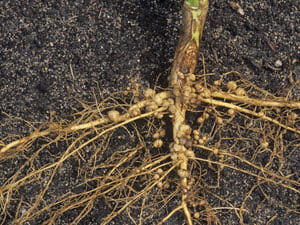 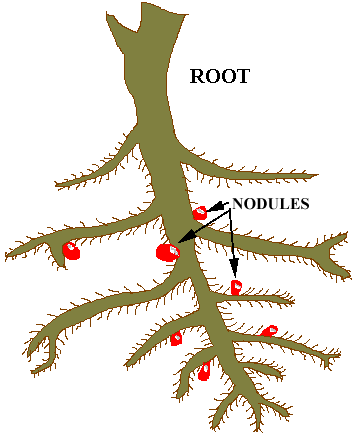 Plants build up proteins using nitrates absorbed from the soil.
When animals like cows, eat these plants, they, in turn, use it to build animal protein.
When animals/plants die and are broken down by decomposers the nitrogen is reintroduced into the soil in the form of ammonia.
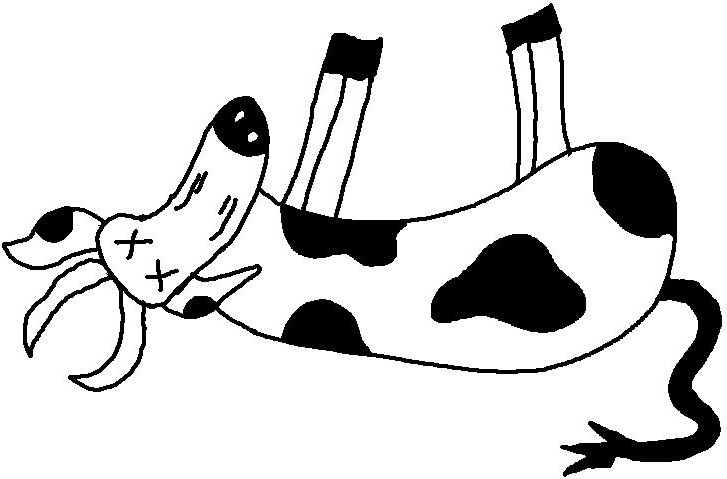 When animals pee or poop and the waste is broken down by decomposers the nitrogen is reintroduced into the soil in the form of ammonia.
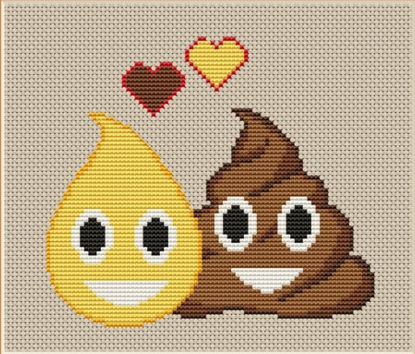 Nitrates in the soil can also be broken down by denitrifying bacteria (in specific conditions) and is then sent into the the air as nitrogen.  This process can help make the soil infertile because it will lack the nitrates needed for plant use.
Once nitrogen gets back to the air, the cycle starts again.
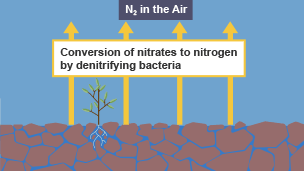 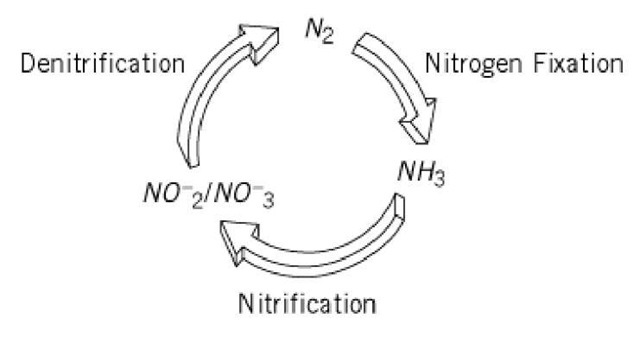 How Populations Grow
Three important characteristics of a population are geographic distribution, population density, and population growth rate.
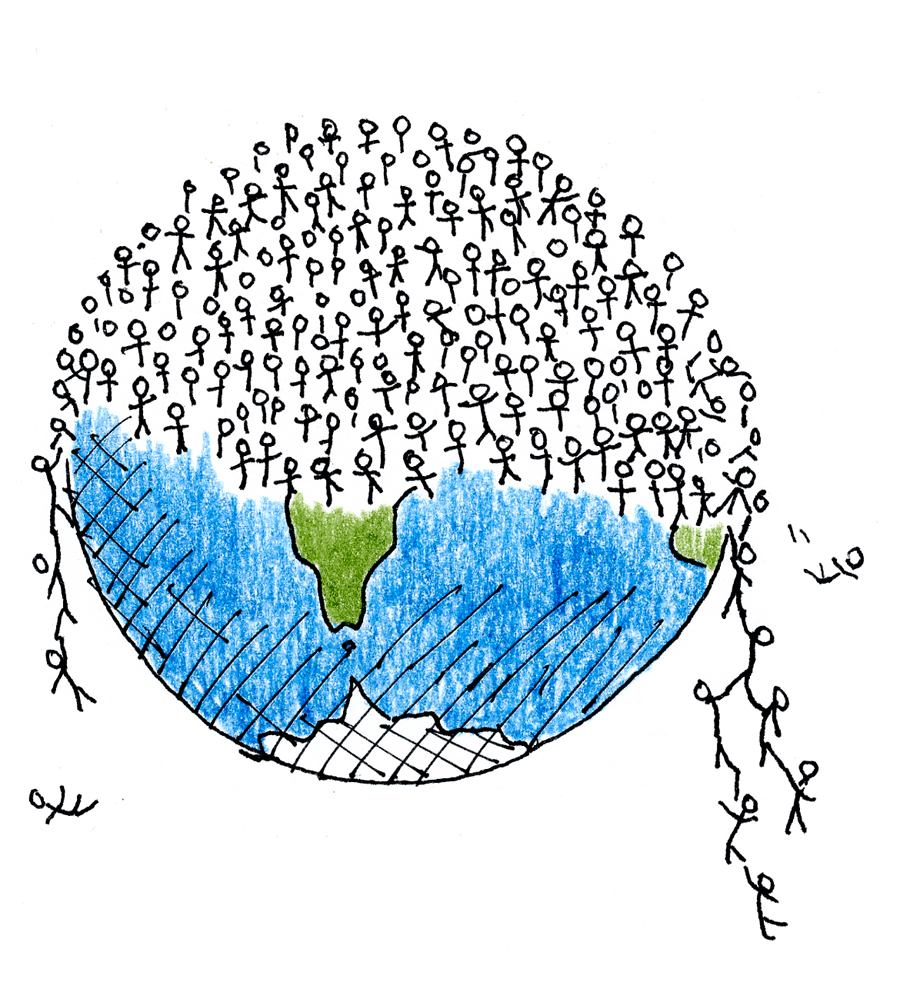 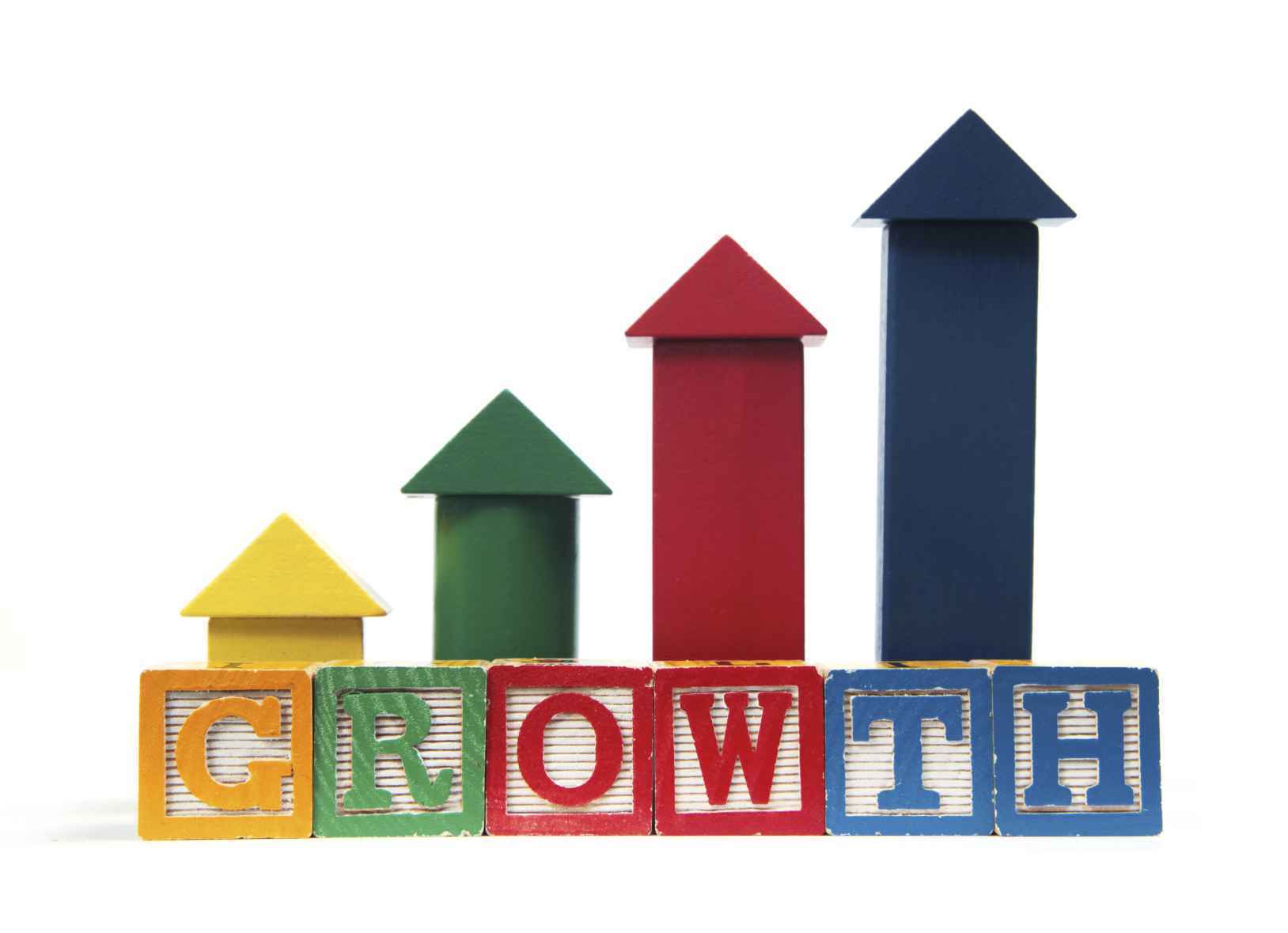 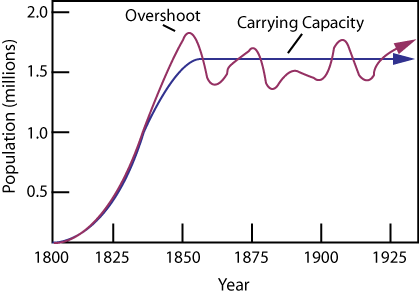 Explain what you think is happening to the population in this graph?
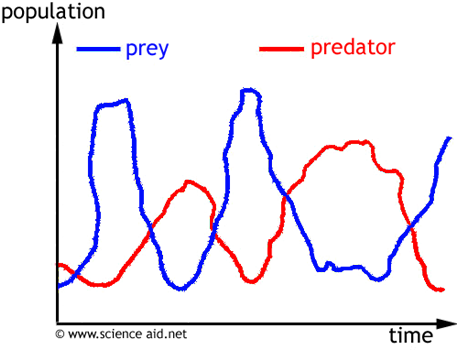 If it weren’t labelled for you how would be able to distinguish between predator and prey?
Population Density
The number of individuals per unit area.
An example is the number of people per square kilometer.
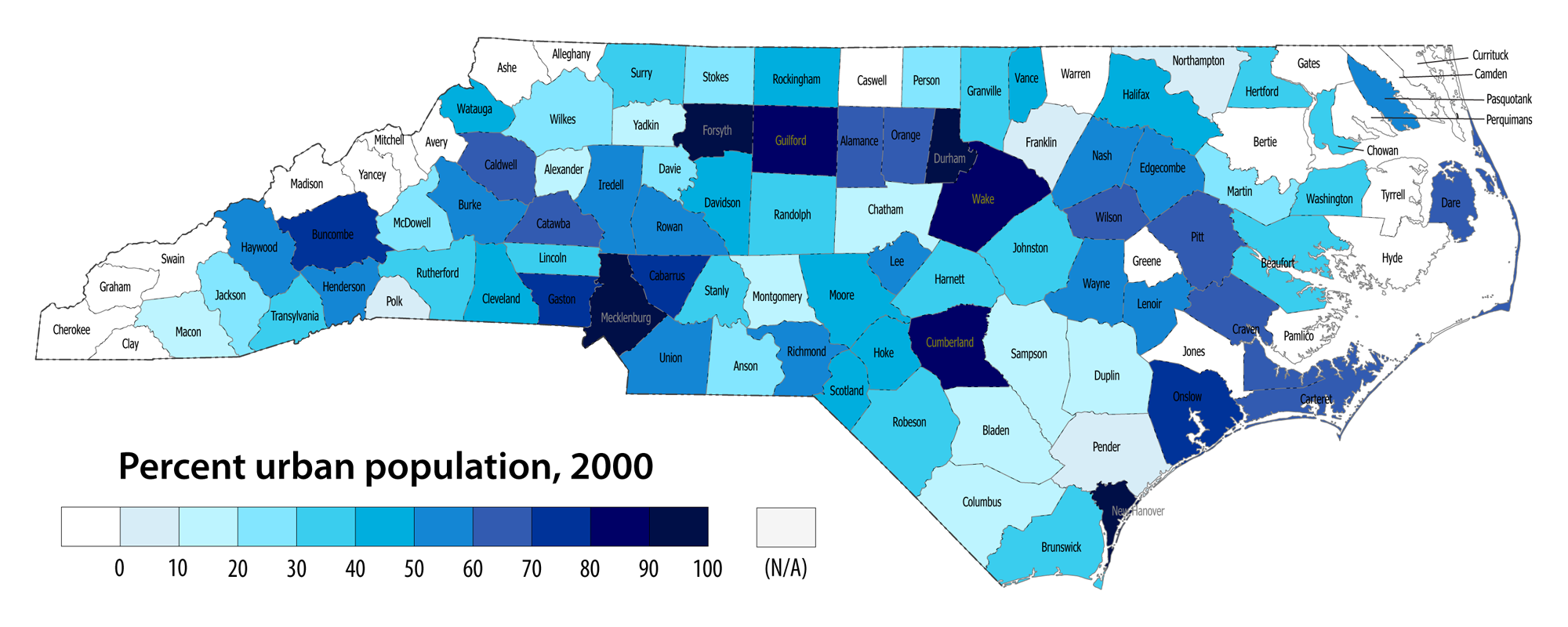 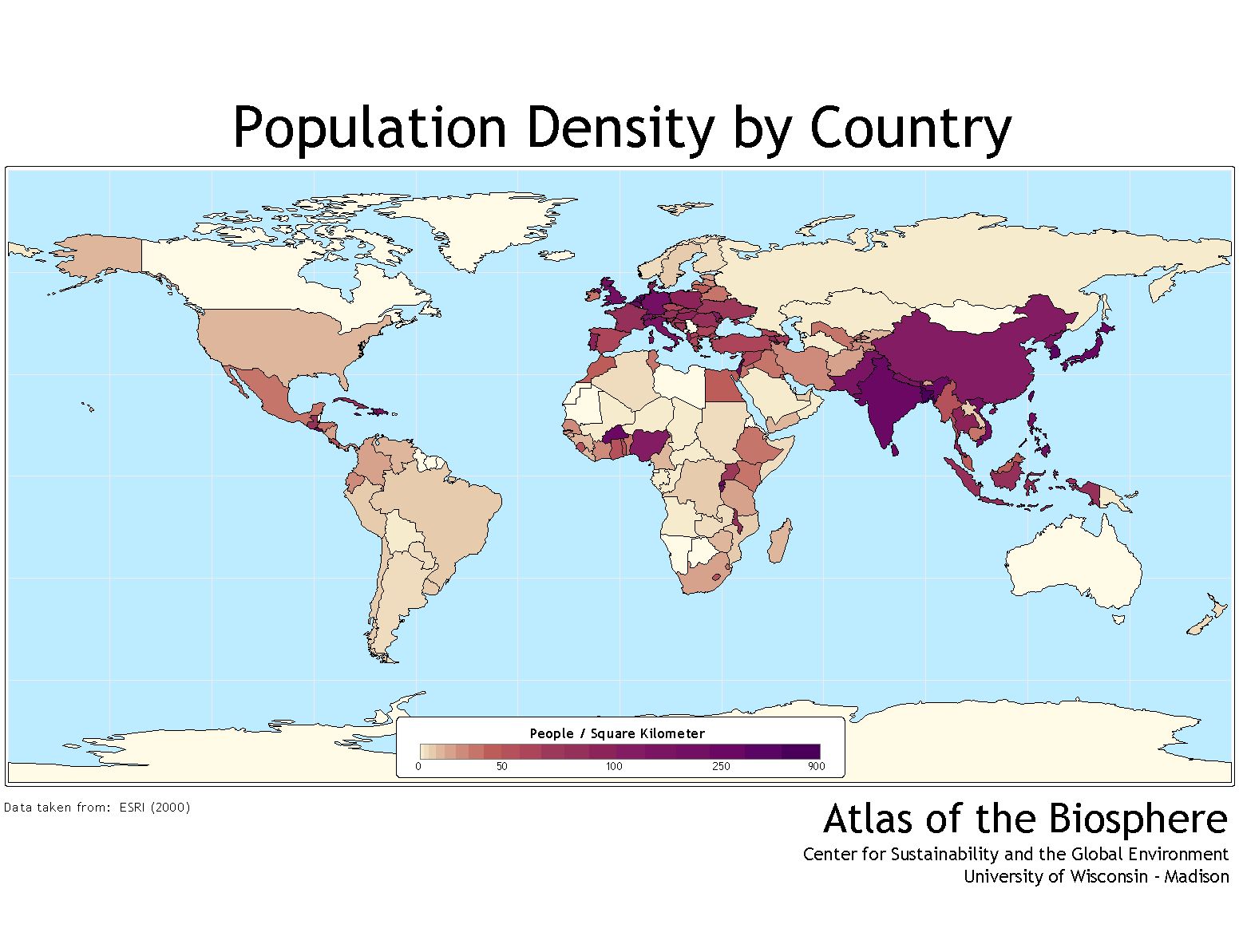 Population Growth Rate
How quickly a population increases or decreases in size.
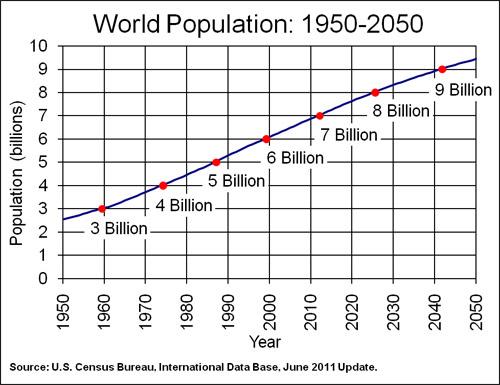 Population Size
Three factors can affect population size: the number of births, the number of deaths, and the number of individuals that enter or leave the population.
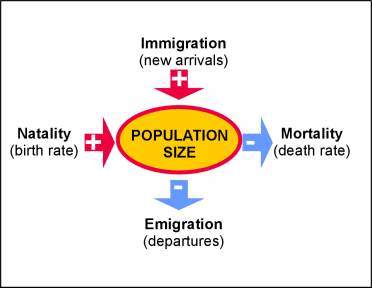 Immigration
The movement of individuals into an area.
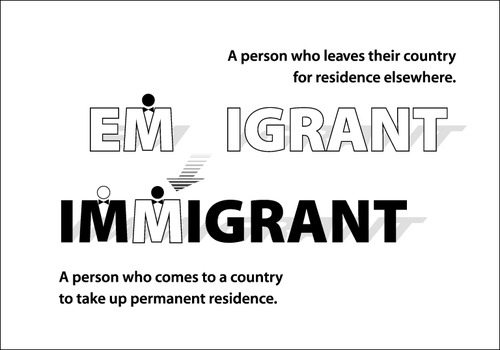 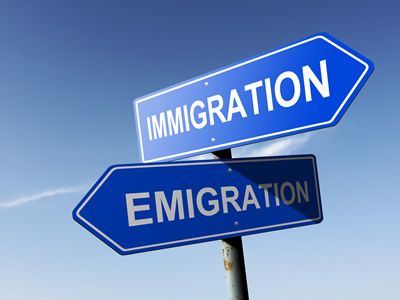 Emigration
The movement of individuals out of an area.
Exponential Growth
Occurs when members of a population reproduce at a constant rate.
Also called, J-shaped curve
Under ideal conditions with unlimited resources, a population will grow exponentially.
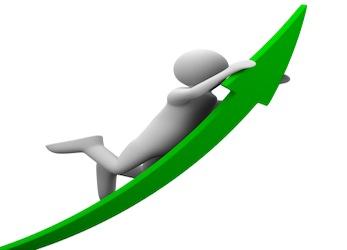 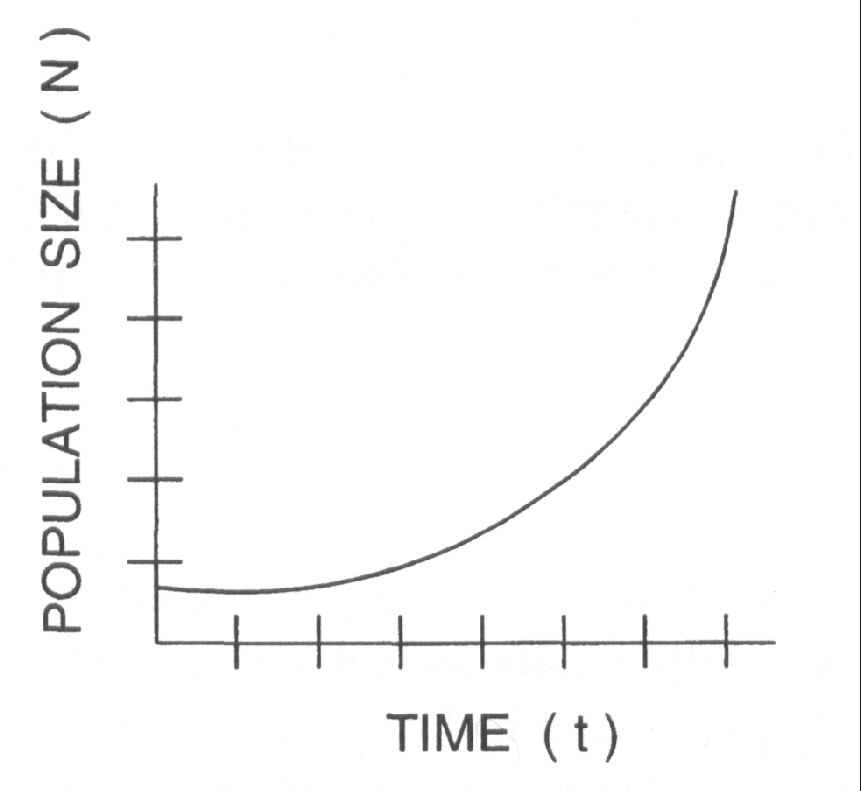 J-Shaped Curve
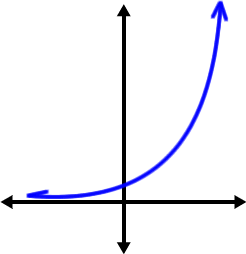 Logistic Growth
As resources become less available, the growth of a population slows or stops.
Also called, S-Shaped curve
This form of growth occurs when a population’s growth slows or stops.
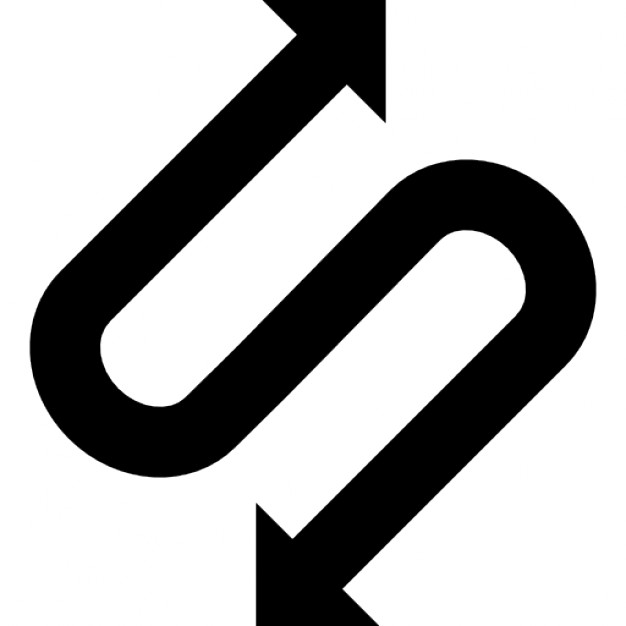 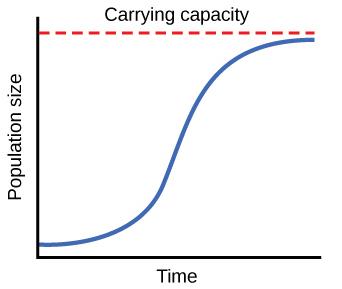 S-Shaped Curve
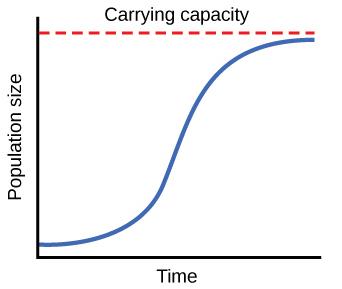 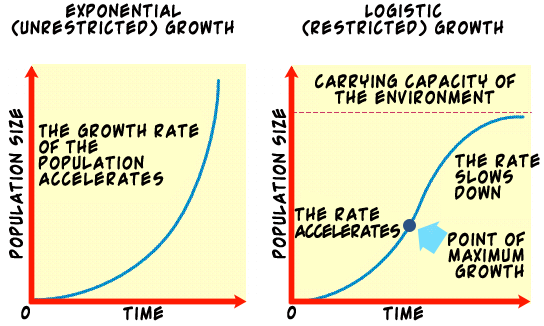 Carrying Capacity
The number of individuals of a specific species a given environment can support.
If, for example, resources start run out or space becomes limited, a population that was growing exponentially may start to slow or stop.
Often represented by the letter K.
K
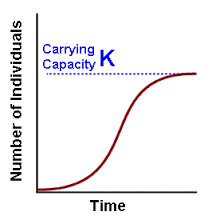 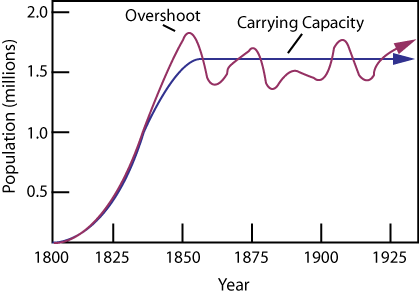 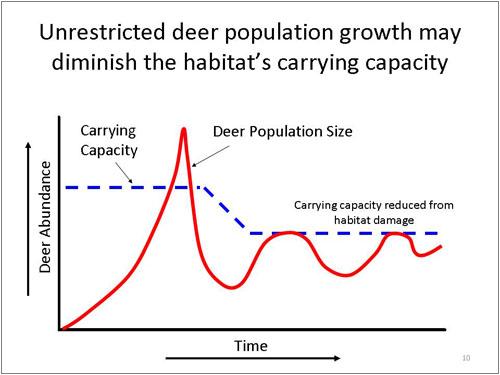 Limits to Growth
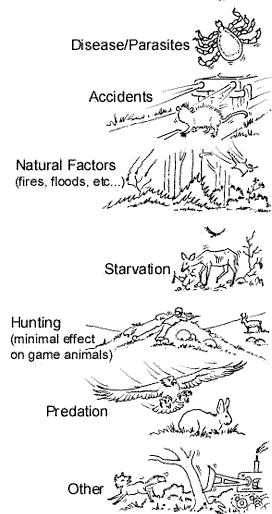 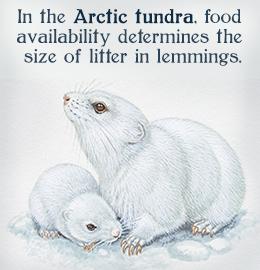 A limiting factor is anything that slows population growth. There are two kinds of limiting factor.
Density-dependent limiting factors
Density-independent limiting factors
Density-Dependent Limiting Factors
The effect of these limiting factors increases as populations increases.
Food
Parasitism
Territory
Predation
Waste build up
Contagious Disease
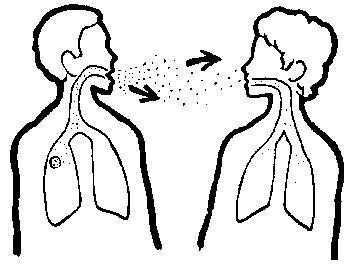 Predator-Prey Relationships
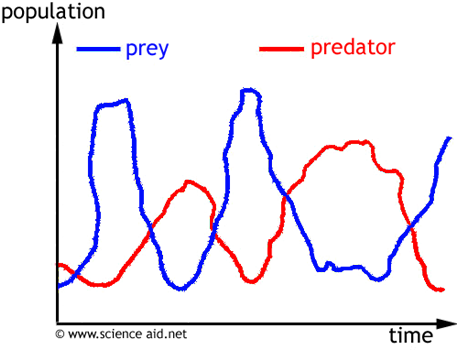 How do you distinguish between predator and prey?
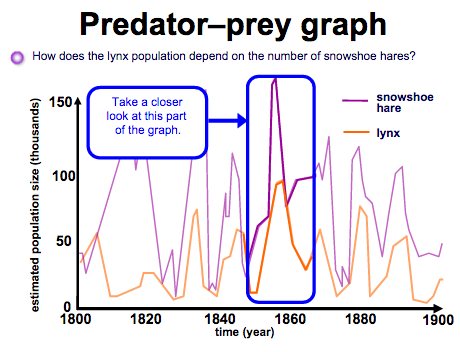 Density-Independent Limiting Factors
These limiting factors do not rely on population size. 
They include natural disasters and human activities such as damming rivers.
When such factors occur many species show a rapid drop in population size.
Examples:
Temperature
Storms
Habitat destruction
Drought
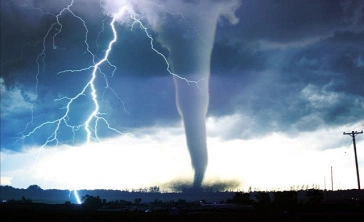 Long term effects of Damming
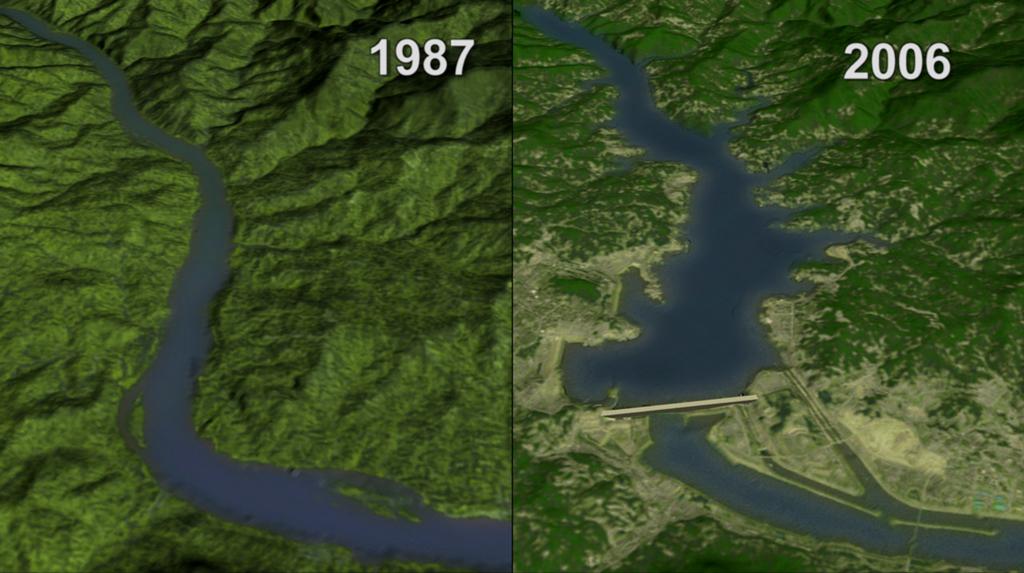 Human Population Growth
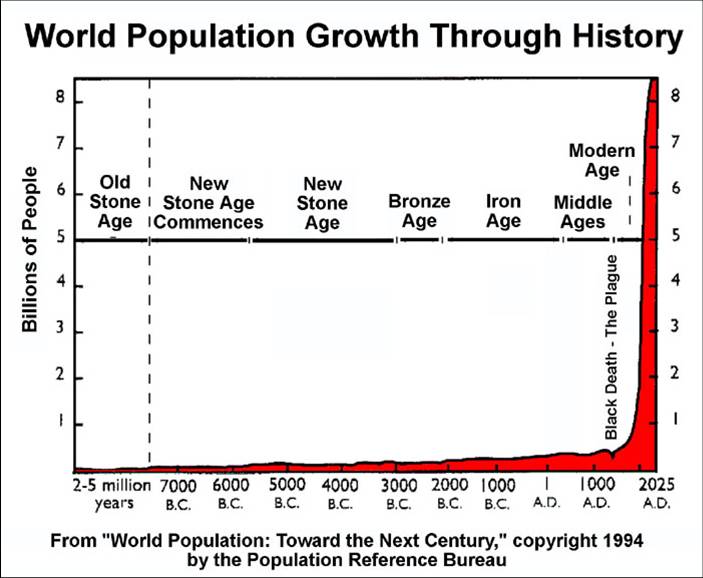 Demography
The study of human populations
Their goal is to predict how human populations will change over time.
Birth rates, death rates and age-structure diagrams help predict why some countries grow slowly while other experience rapid growth.
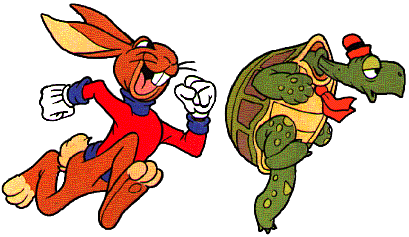 Age-Structure Diagrams
A bar graph showing how many people of each sex are in each age group in a population.
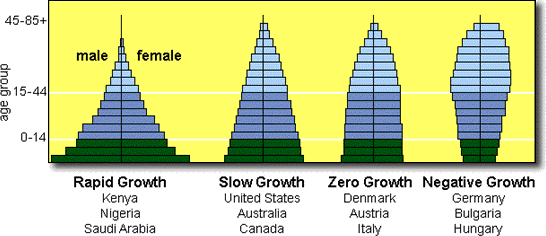 Describe the type of growth in each.
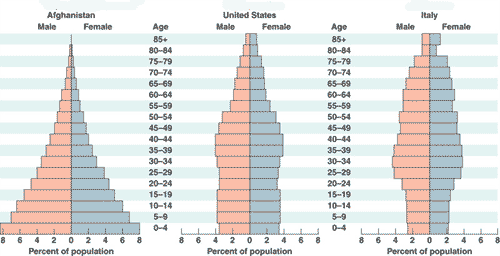